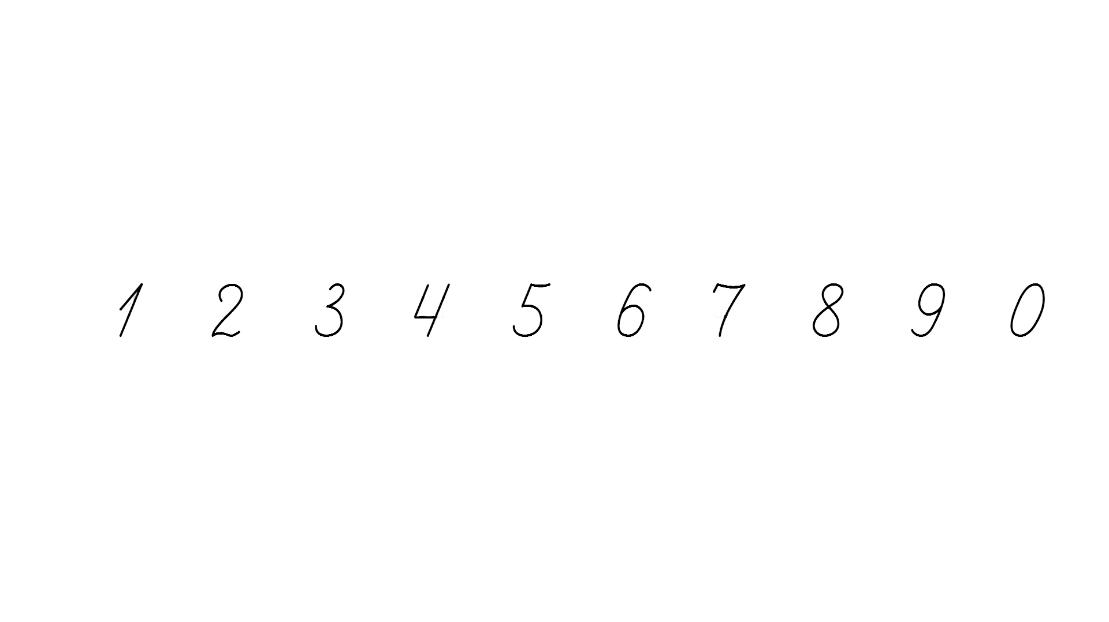 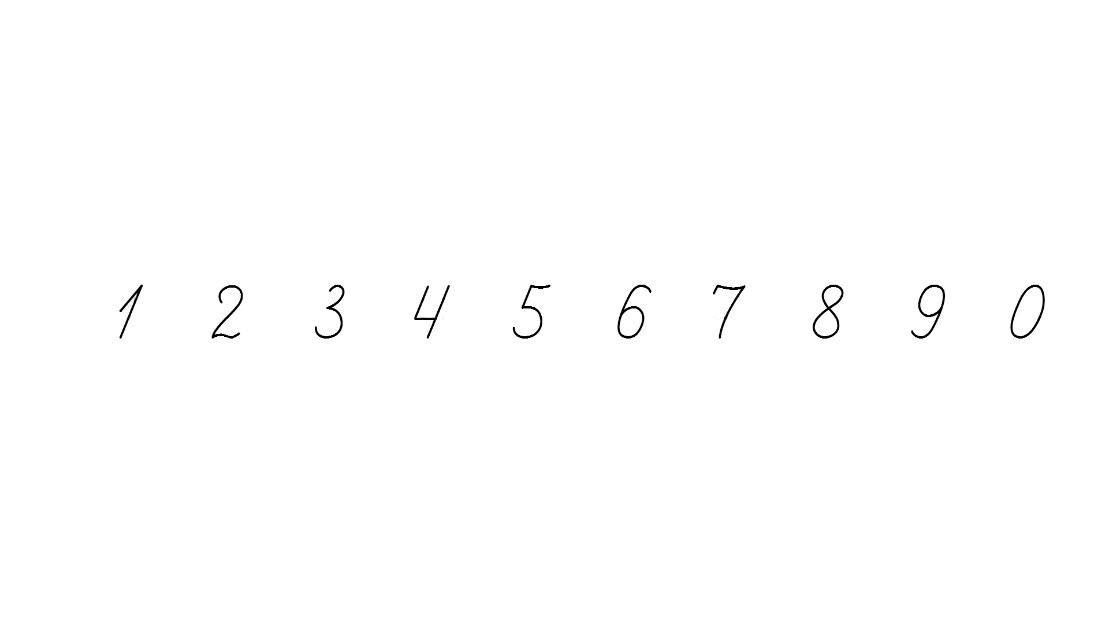 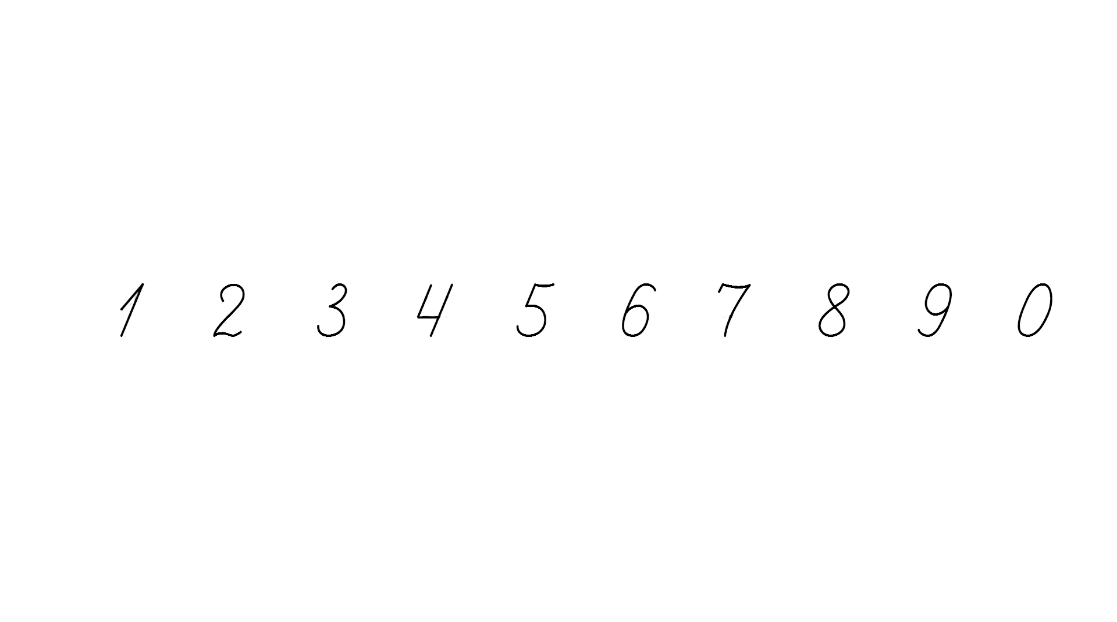 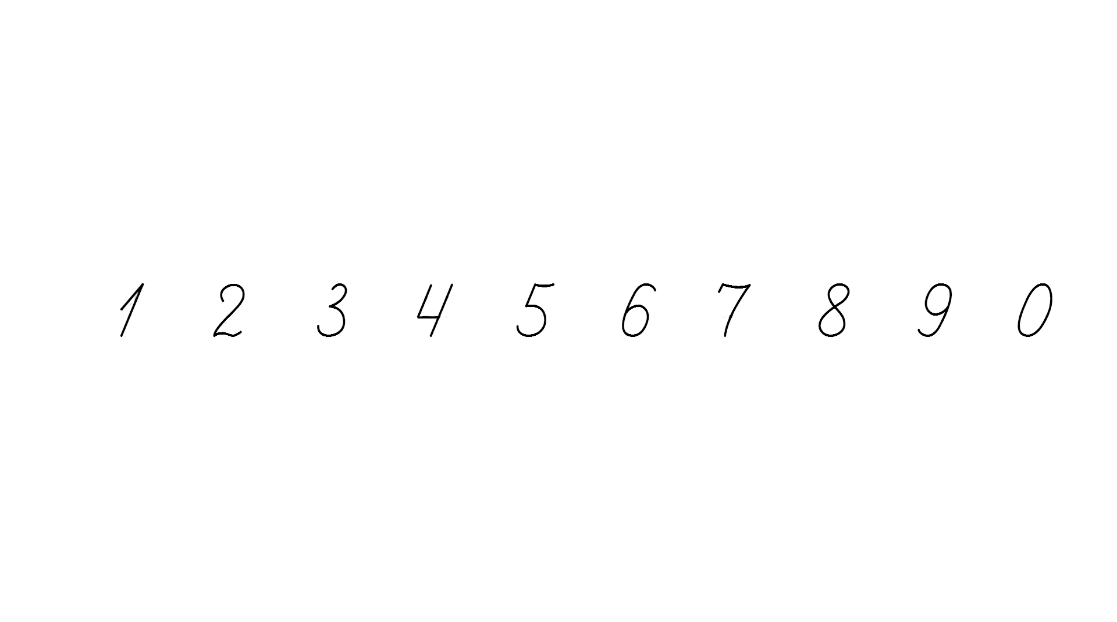 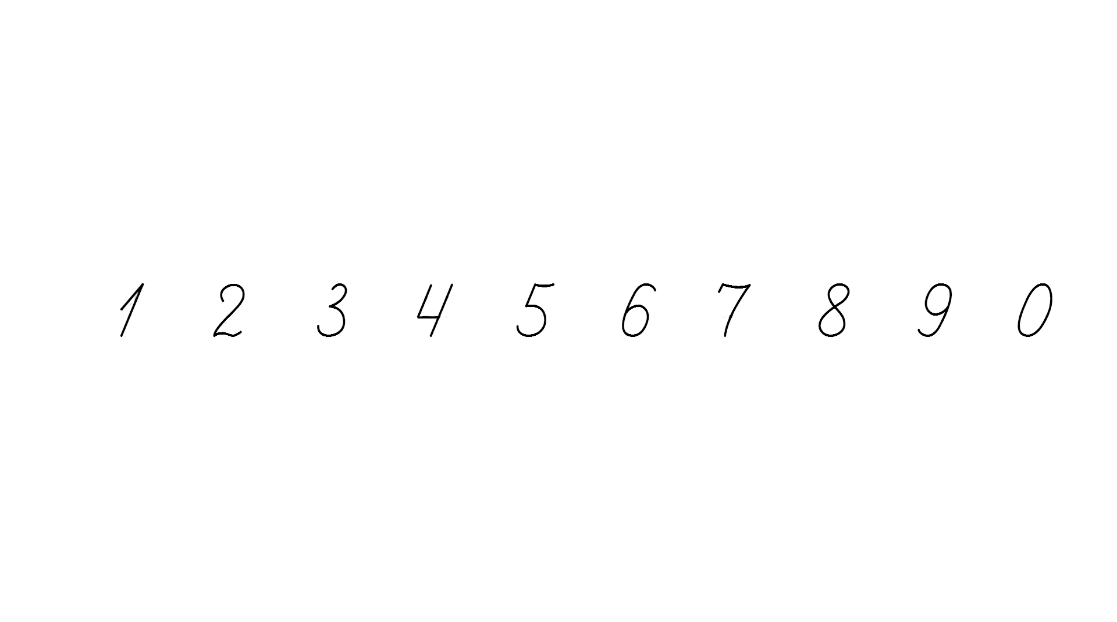 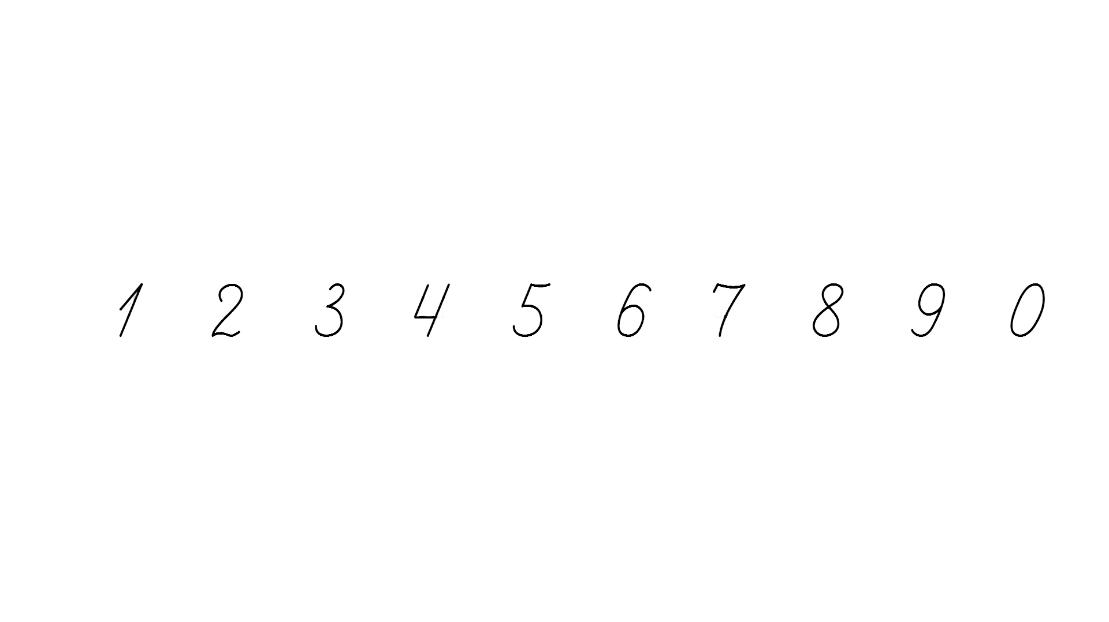 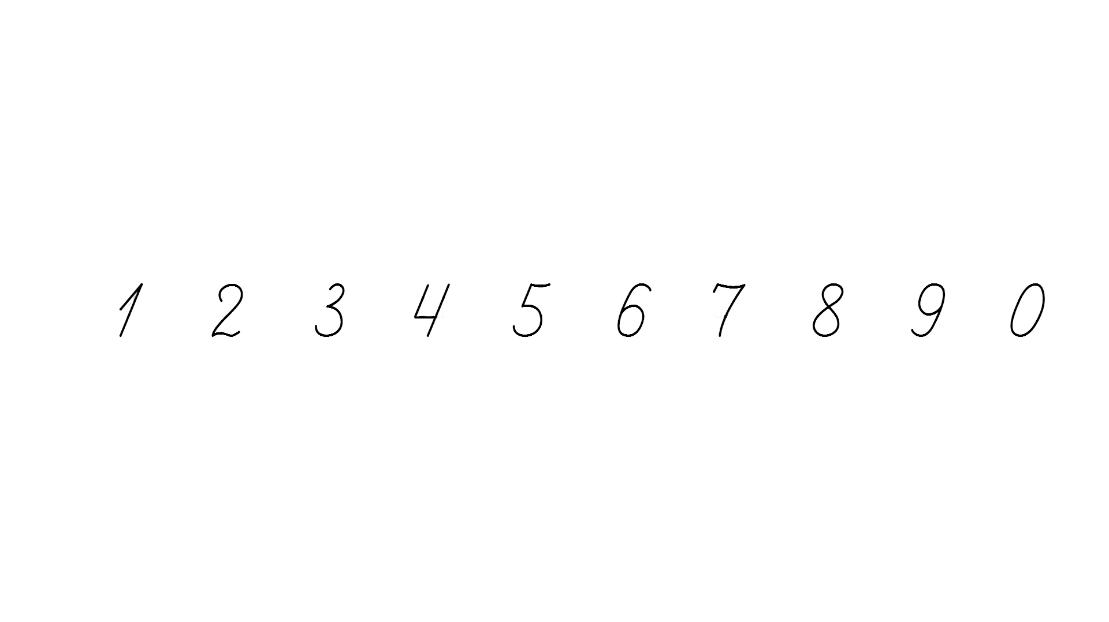 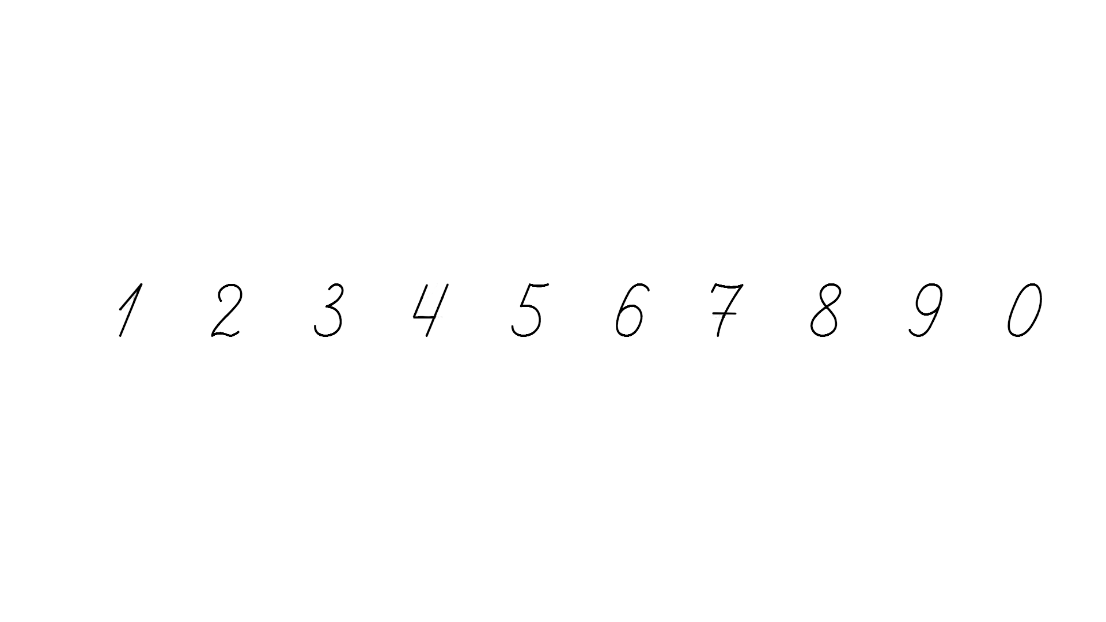 Сьогодні
Хвилинка каліграфії
26.09.2024
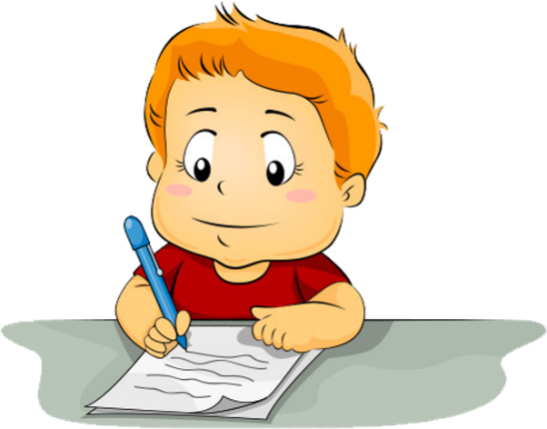 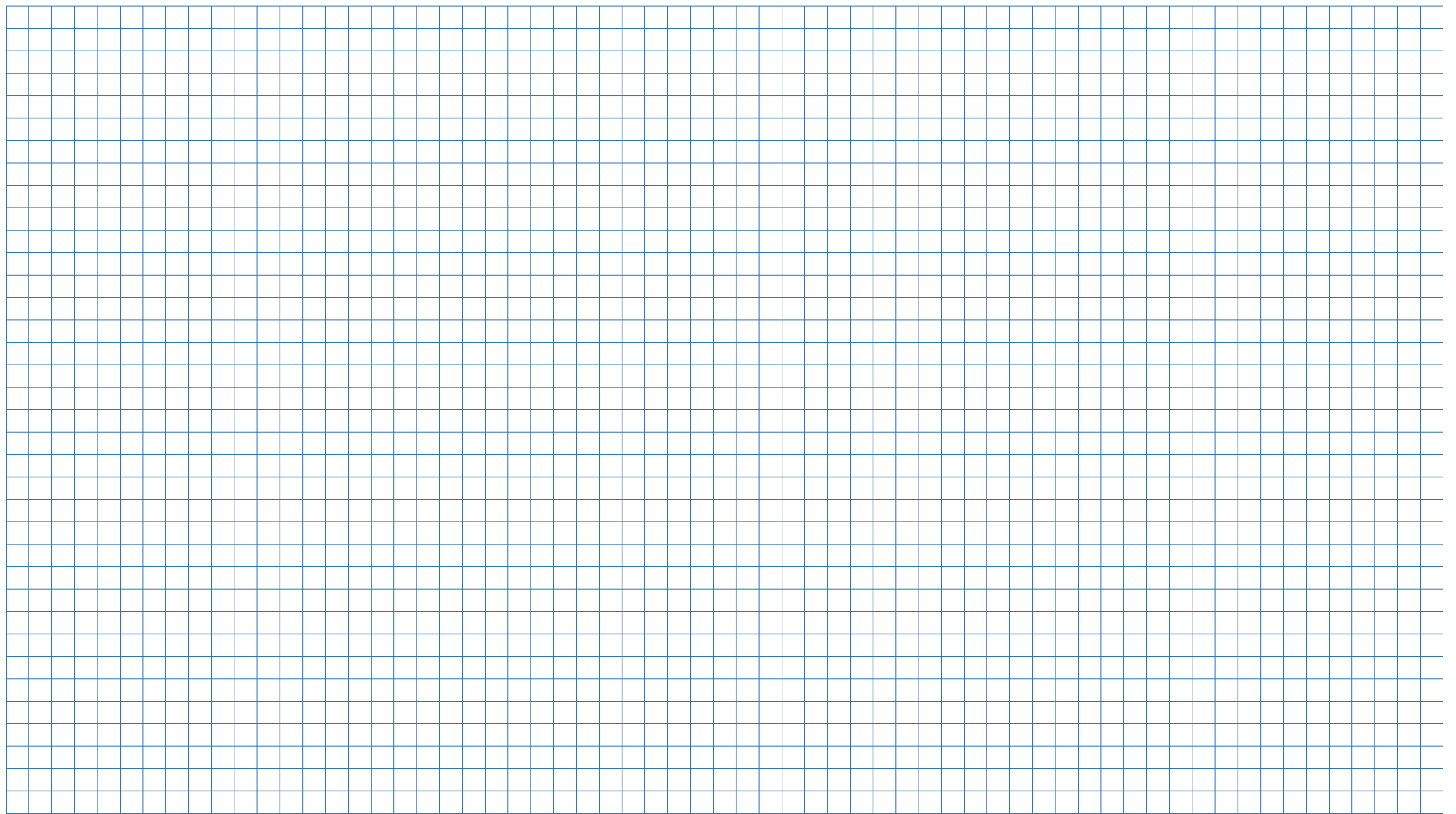 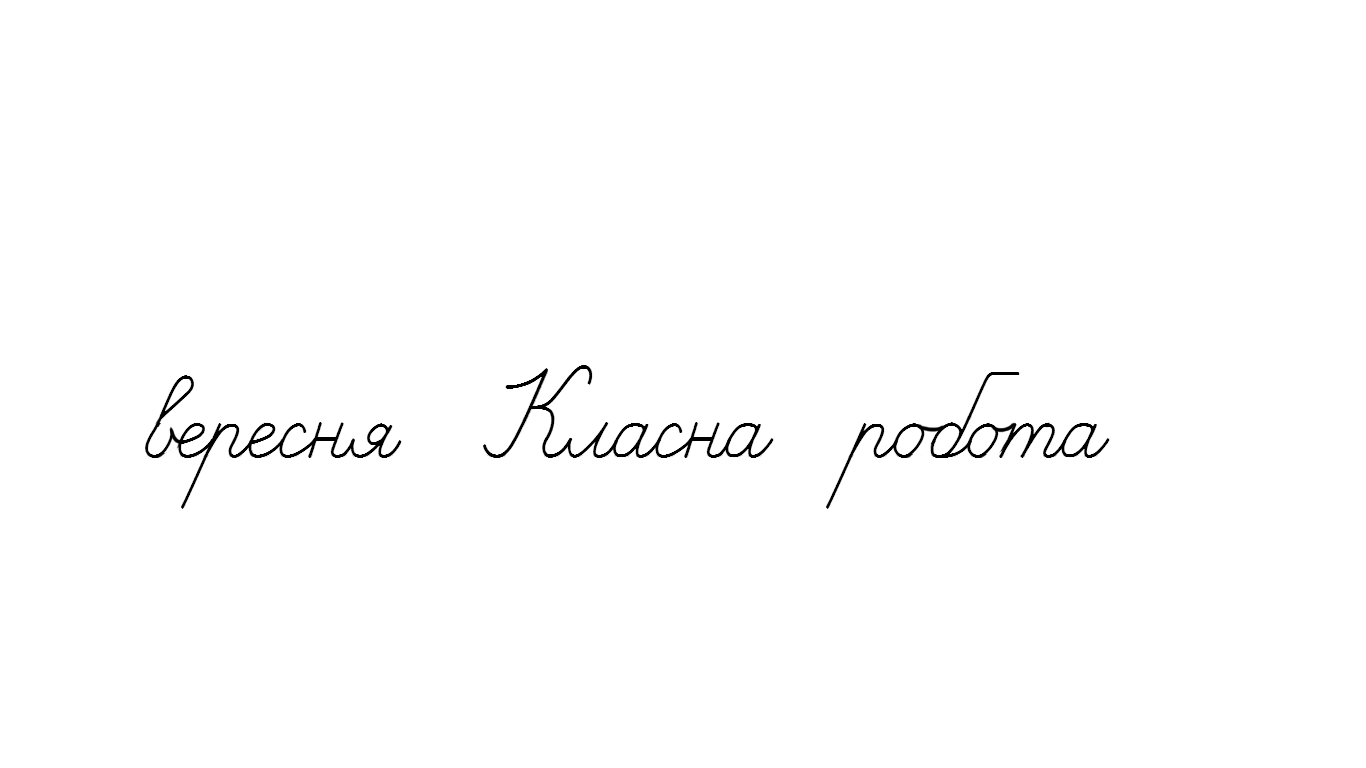 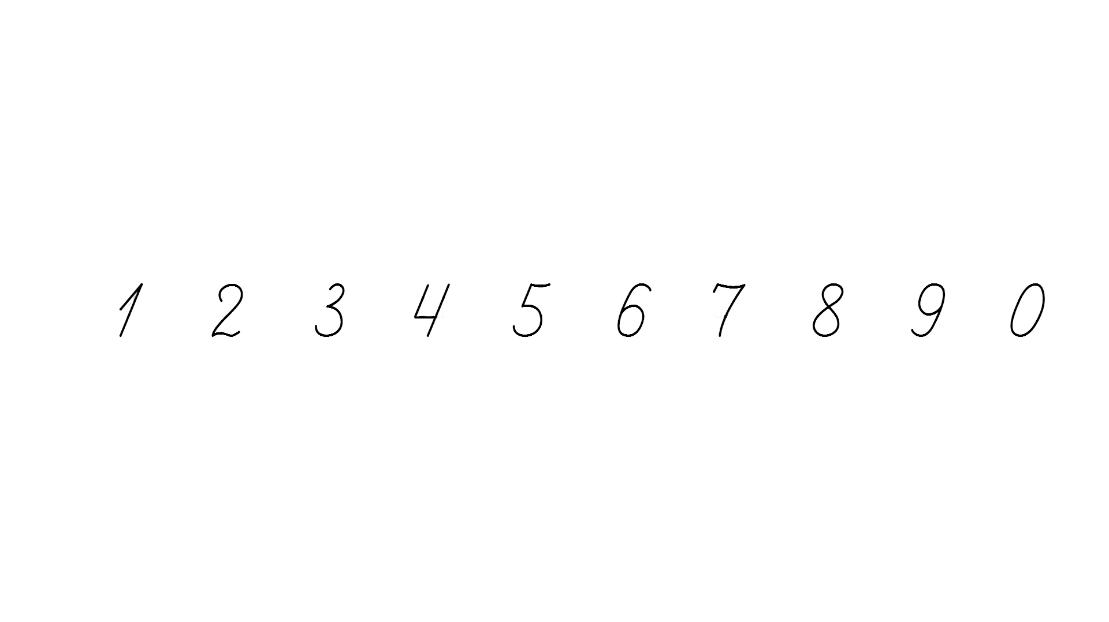 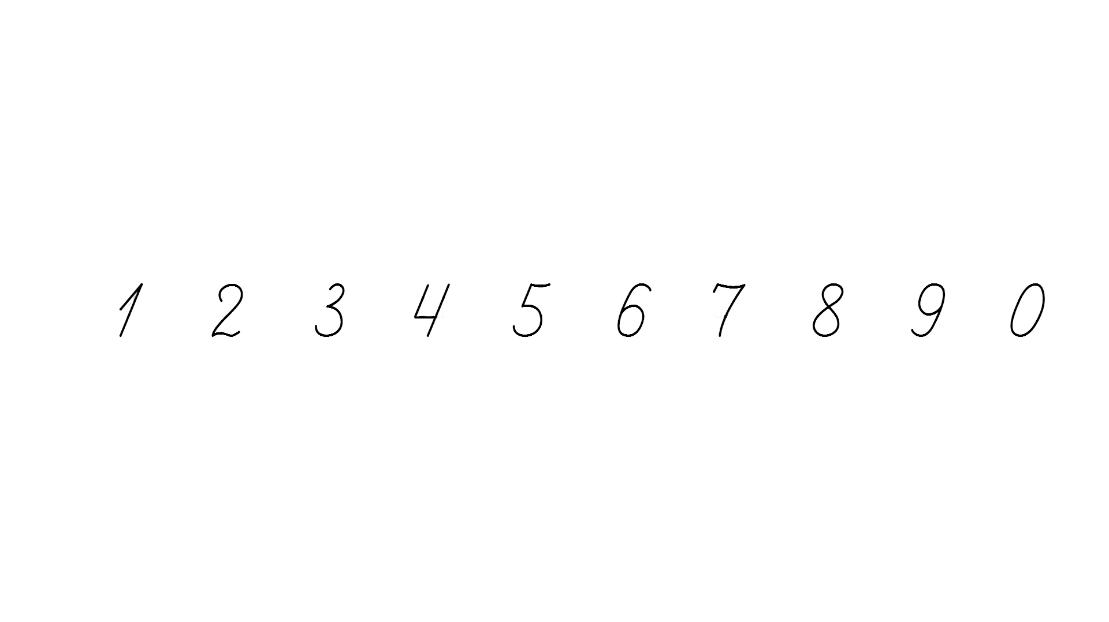 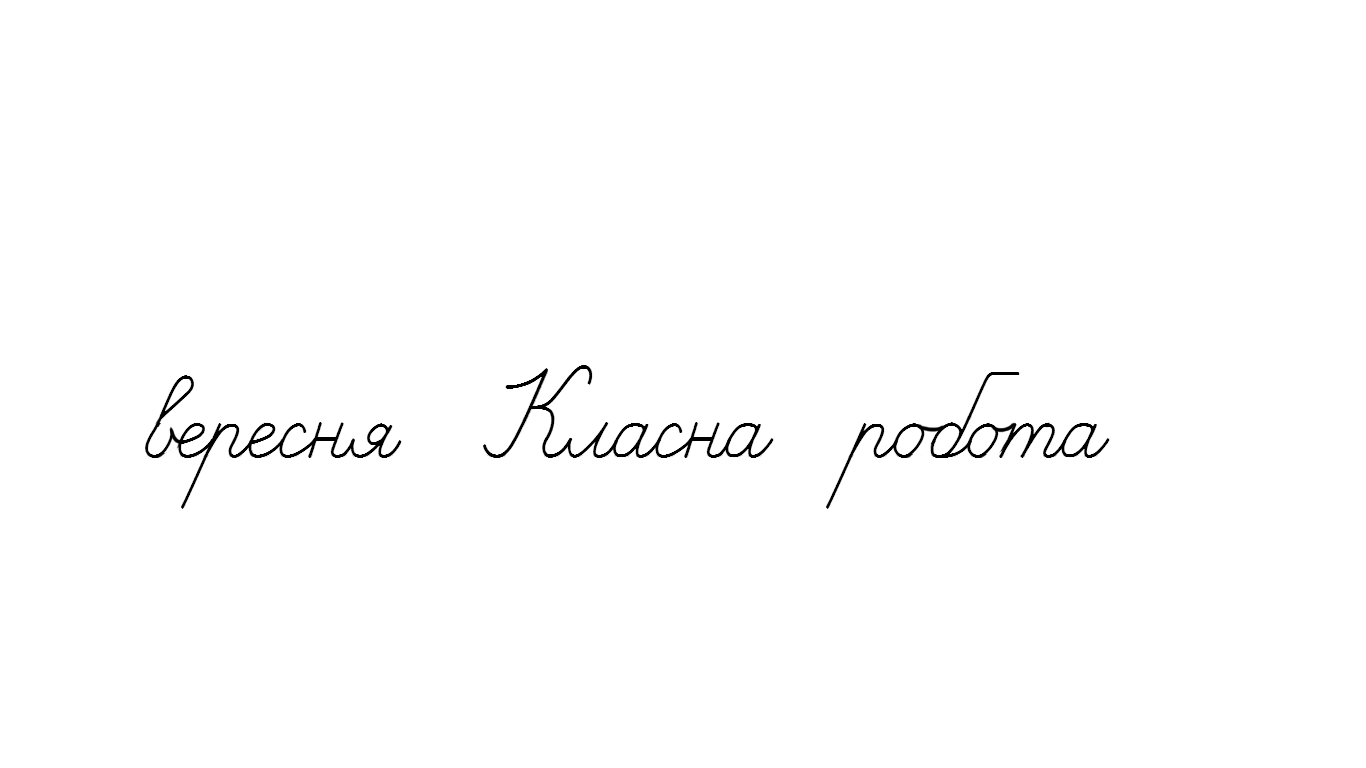 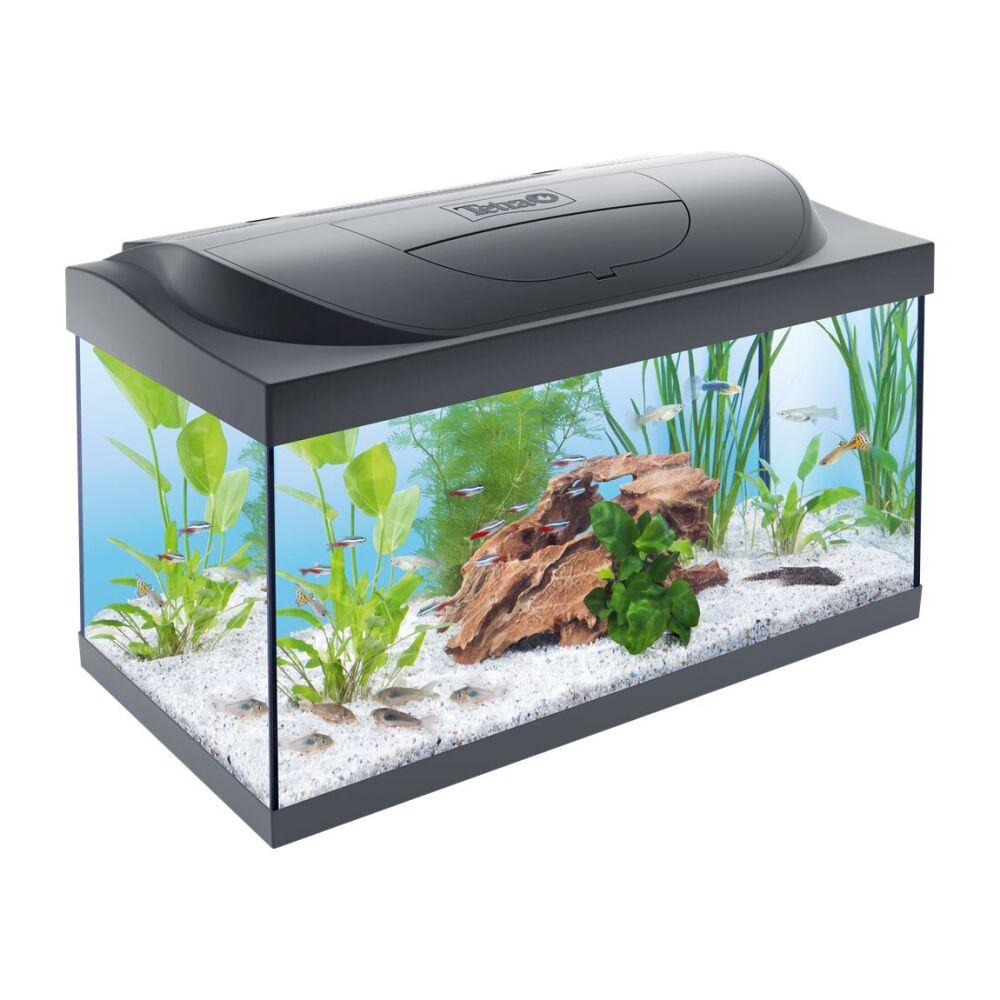 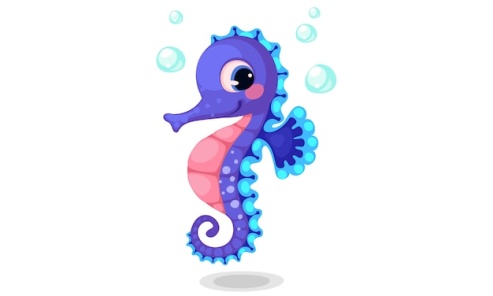 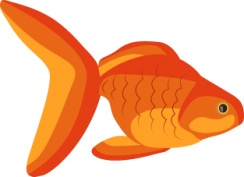 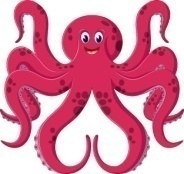 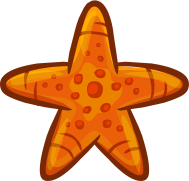 5, 10, 49, 0.
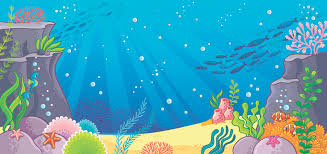 3
6
32
3,17,59,81.
10
70
70,40,32,24,10,6
10,40,70
24
59
17
81
40
26.09.2024
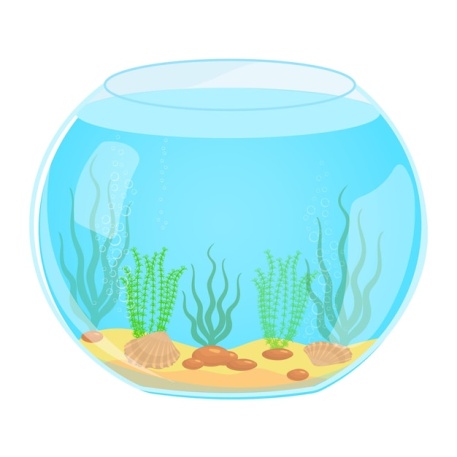 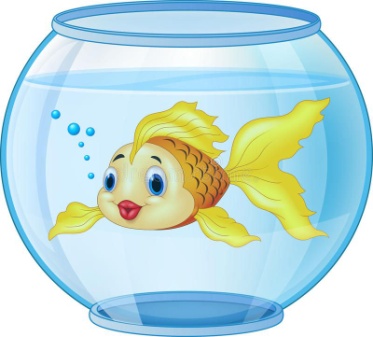 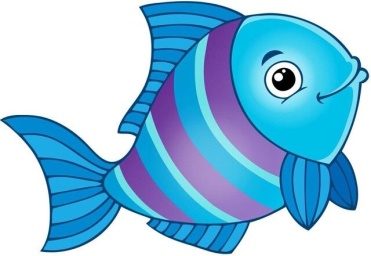 сума
доданок
доданок
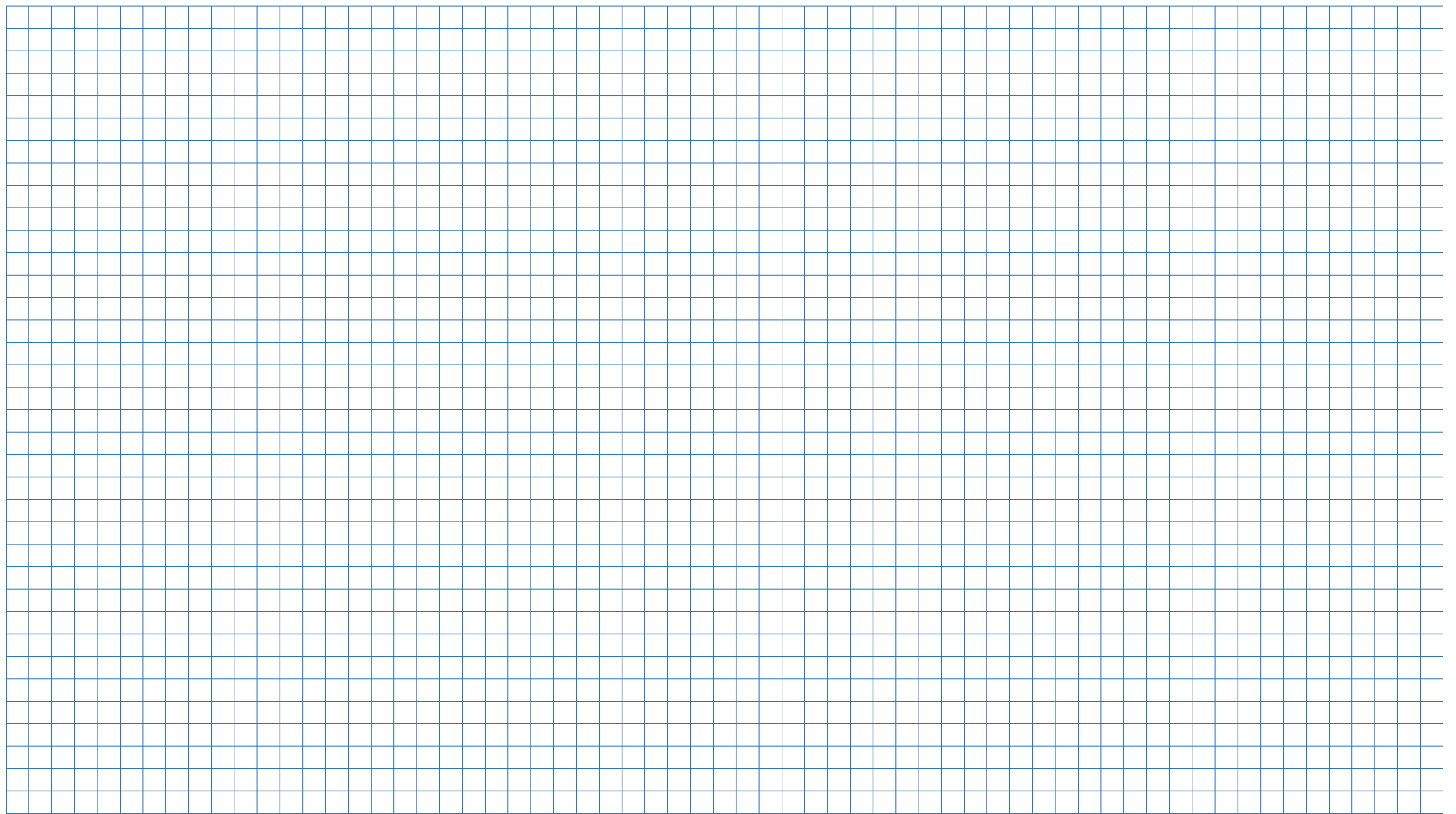 7+3=
10
67-5=
24
9-8=
20+4=
26.09.2024
https://learningapps.org/13994002
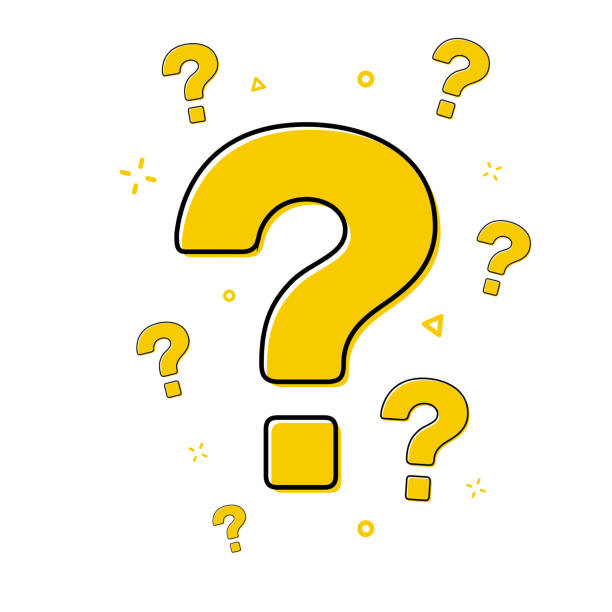 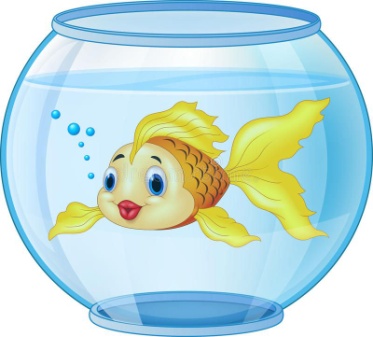 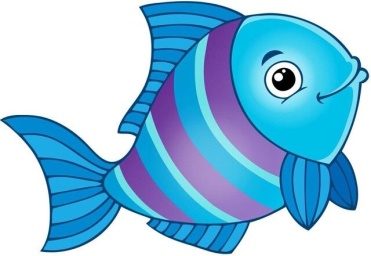 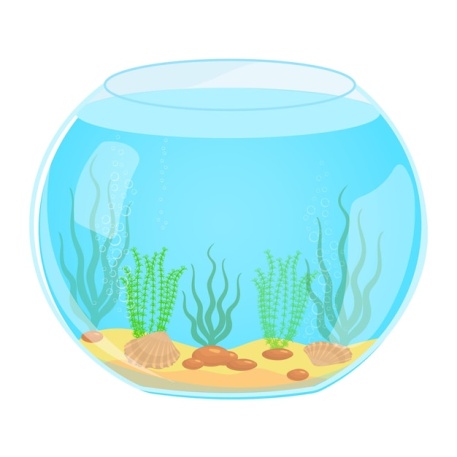 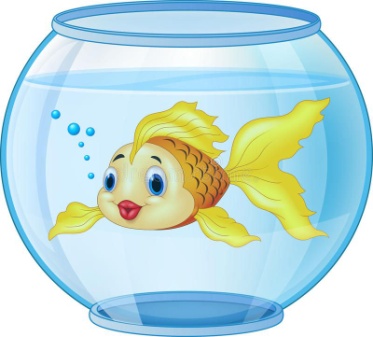 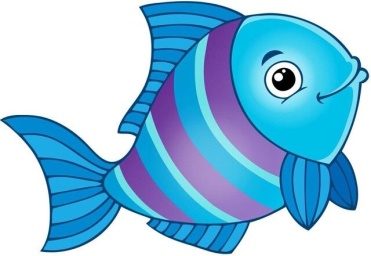 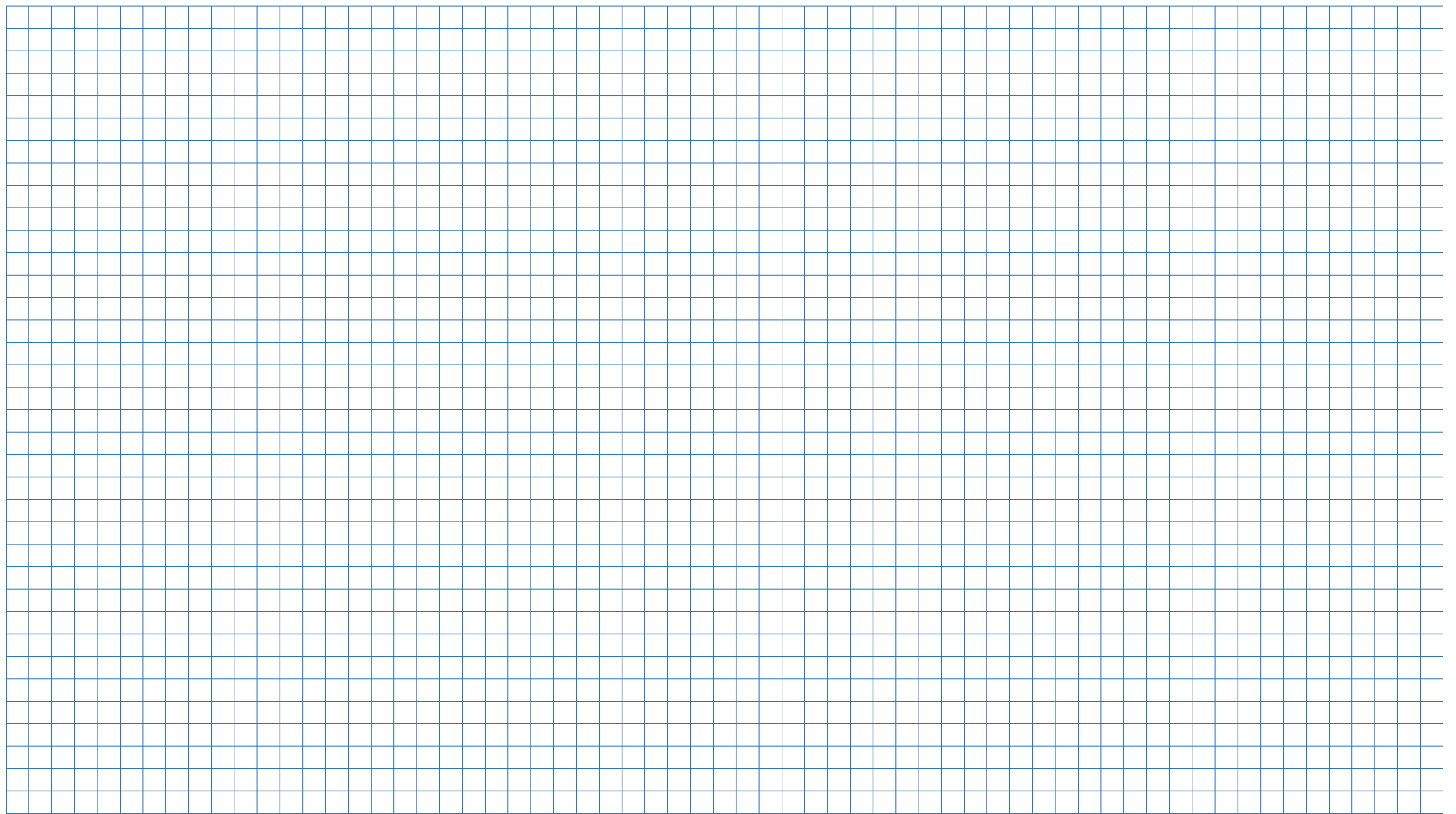 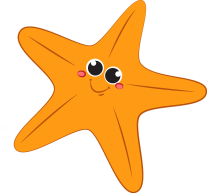 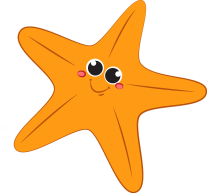 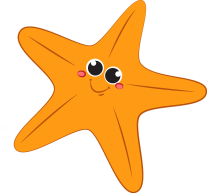 25+3=28
20+80=100
41+13=54
28-25=3
54-13=41
100-80=20
26.09.2024
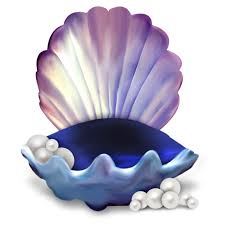 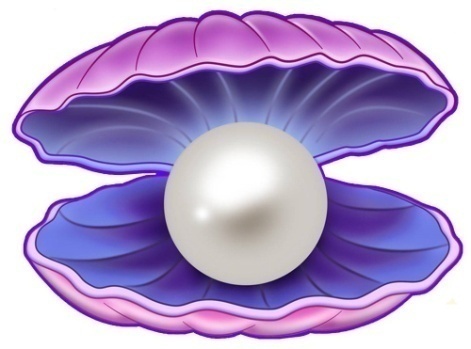 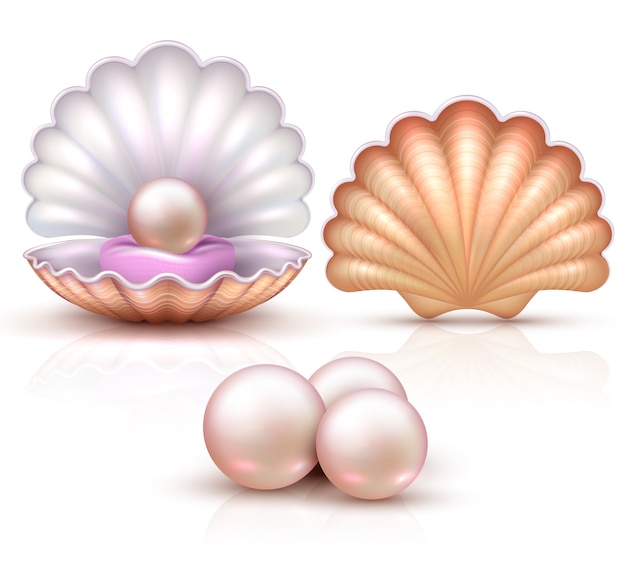 зменшуване
від’ємник
різниця
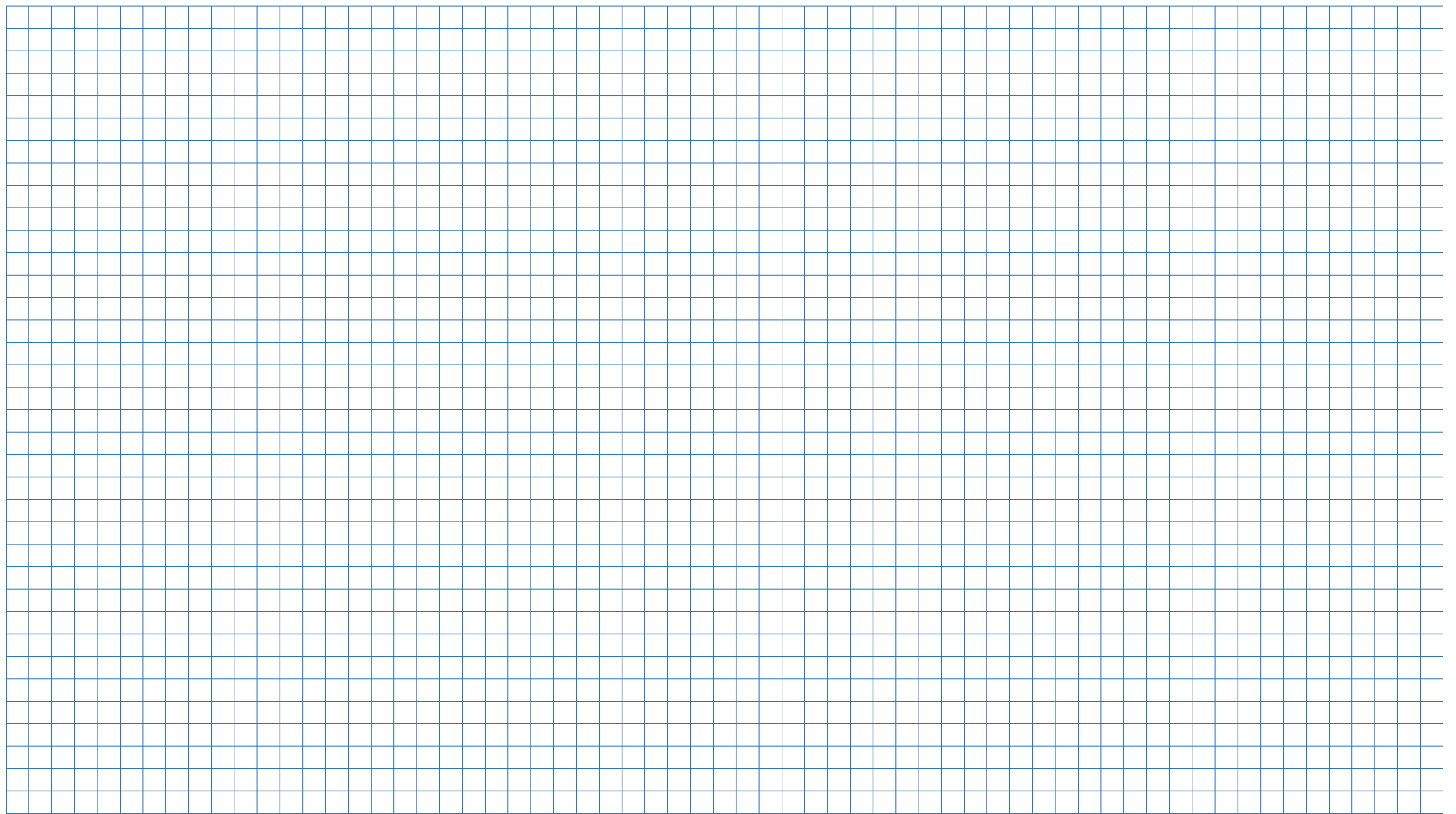 7+3=10
62
67-5=
1
9-8=
20+4=24
26.09.2024
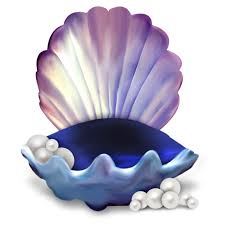 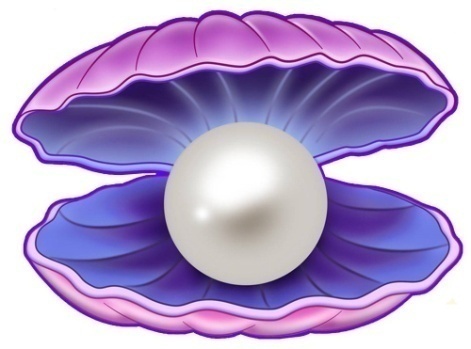 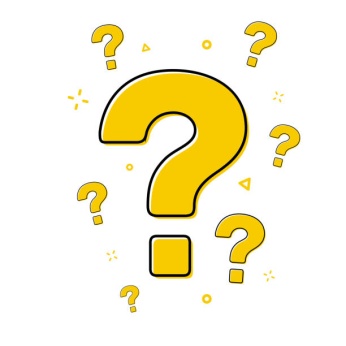 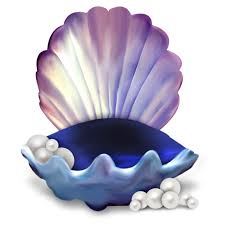 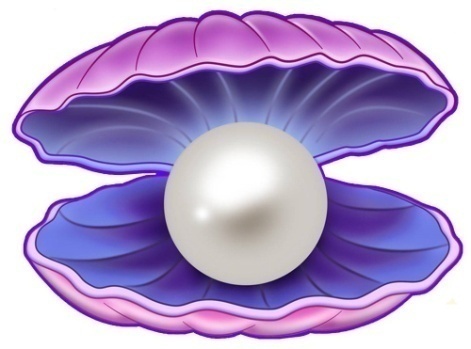 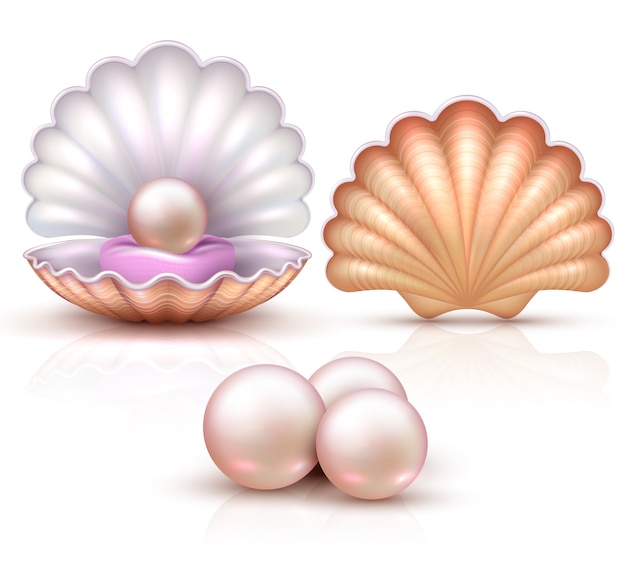 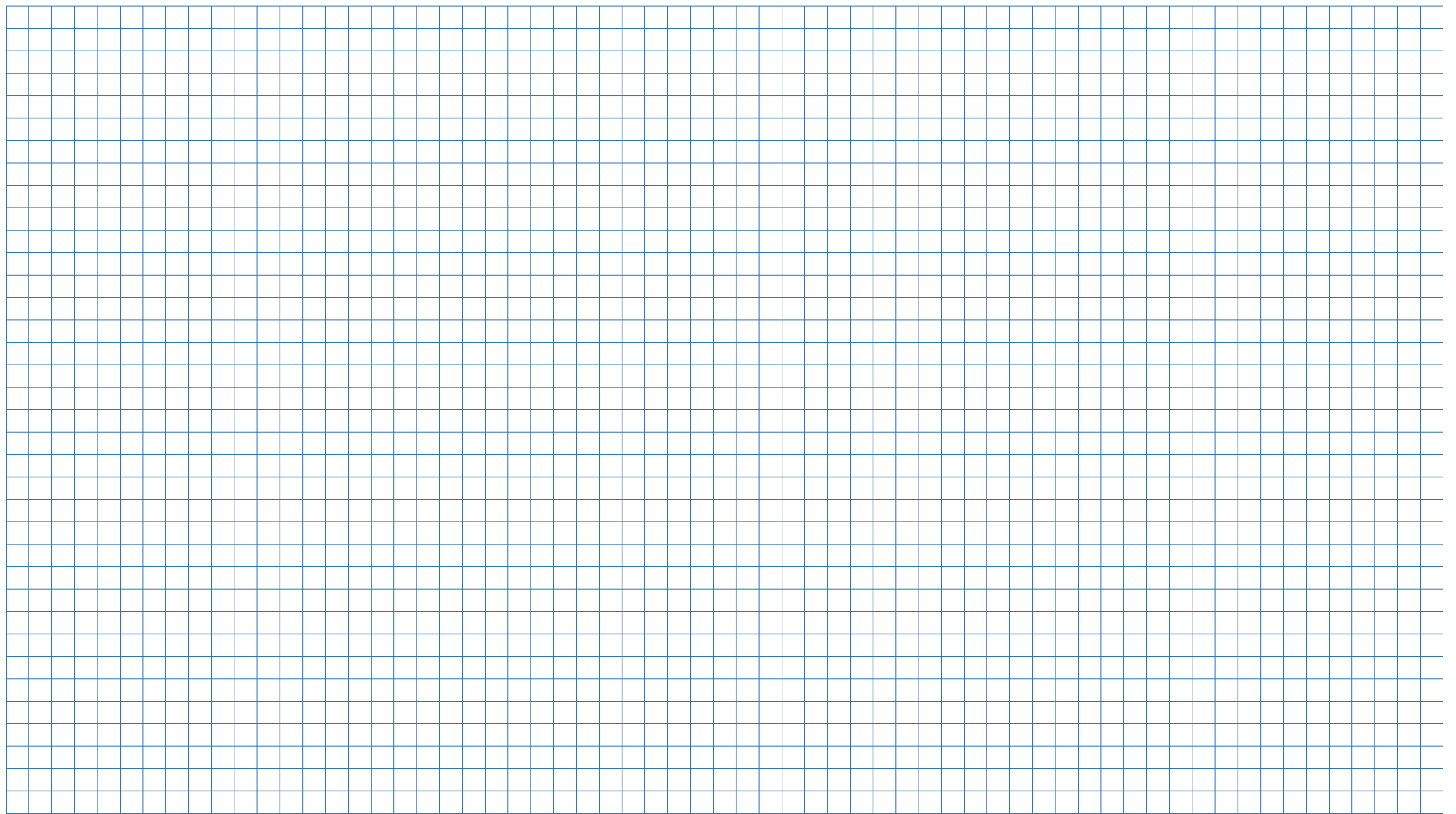 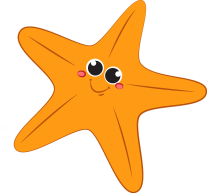 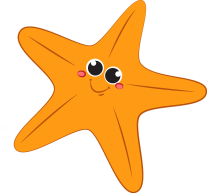 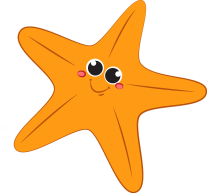 60-50=10
25-12=13
38-7=31
38-31=7
60-10=50
25-13=12
26.09.2024
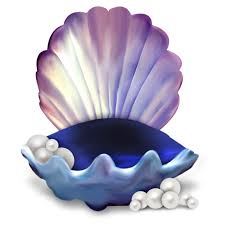 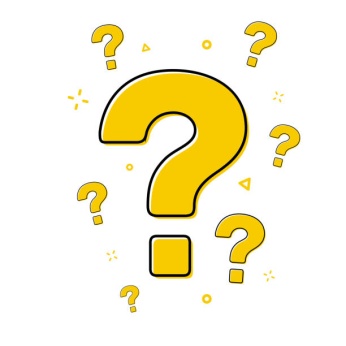 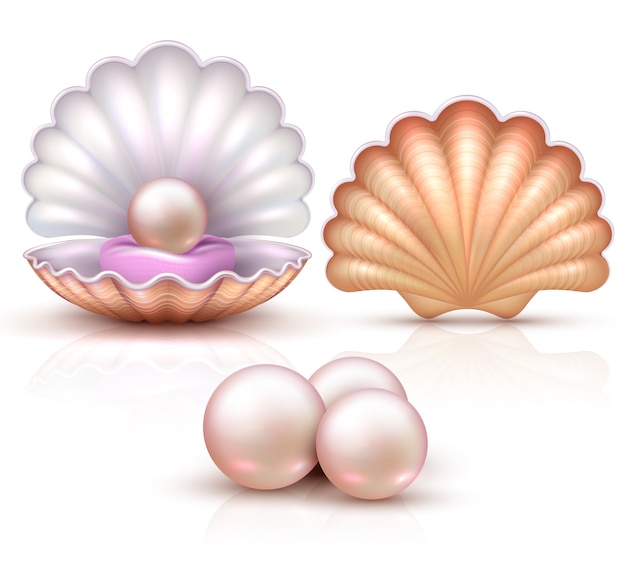 https://learningapps.org/9777593
https://learningapps.org/33802698
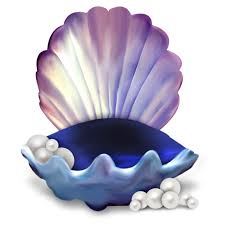 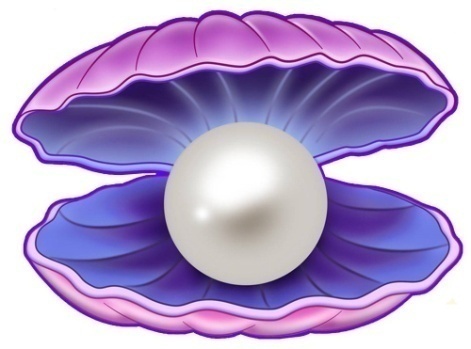 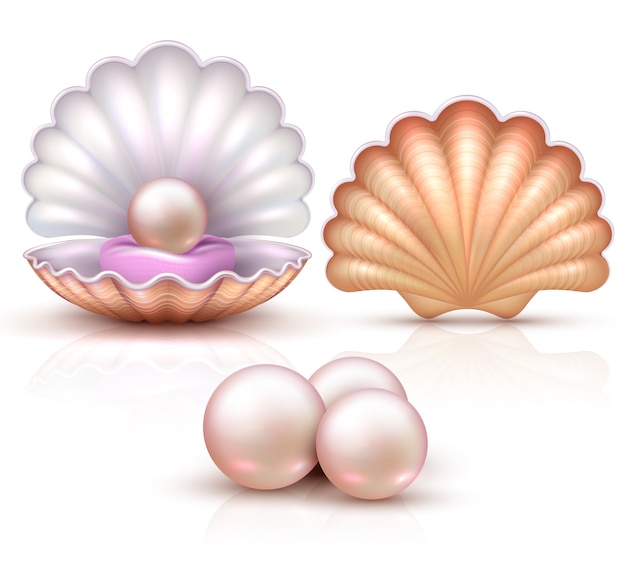 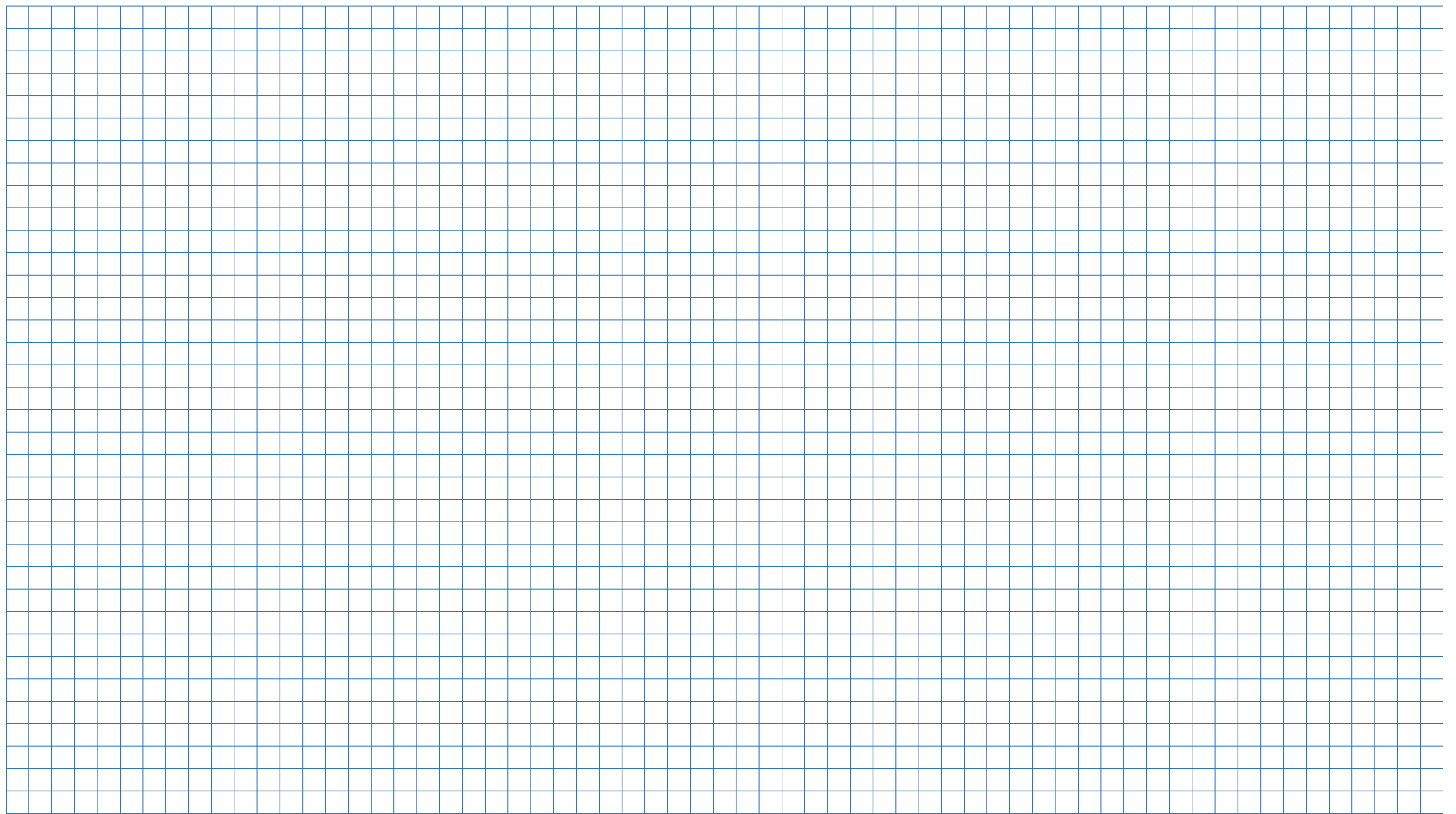 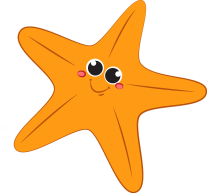 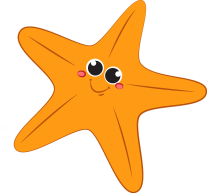 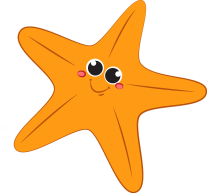 56-3=53
70-40=30
17-7=10
7+10=17
3+53=56
40+30=70
26.09.2024
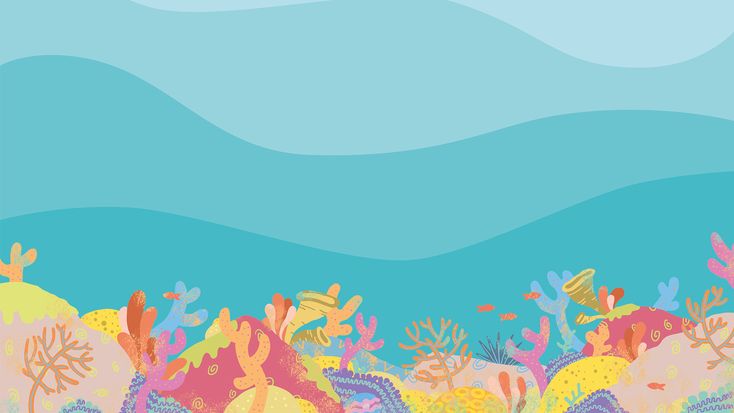 одиниці
десятки
15
51
35
30
79
80
26.09.2024
Сьогодні
Виконай обчислення за схемами. Співстав способи міркування.
26.09.2024
34+25=            +       =
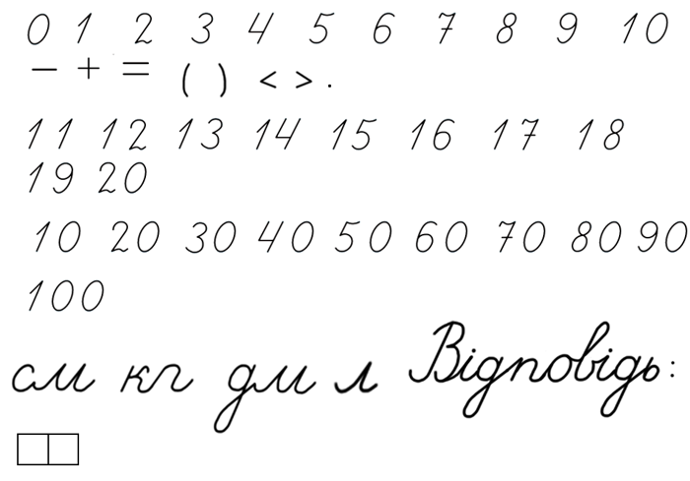 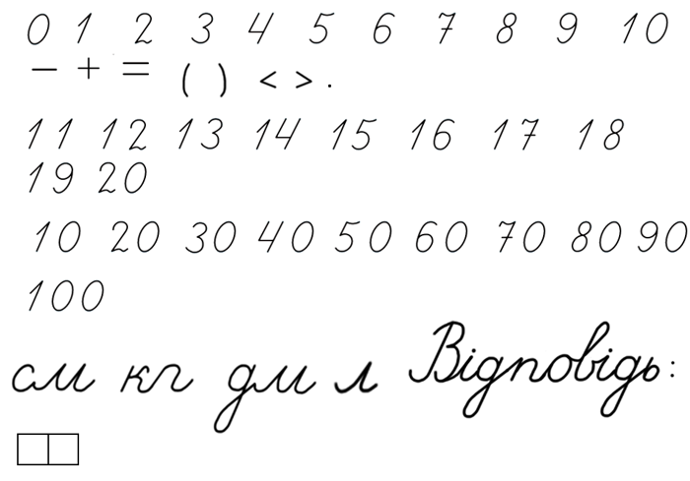 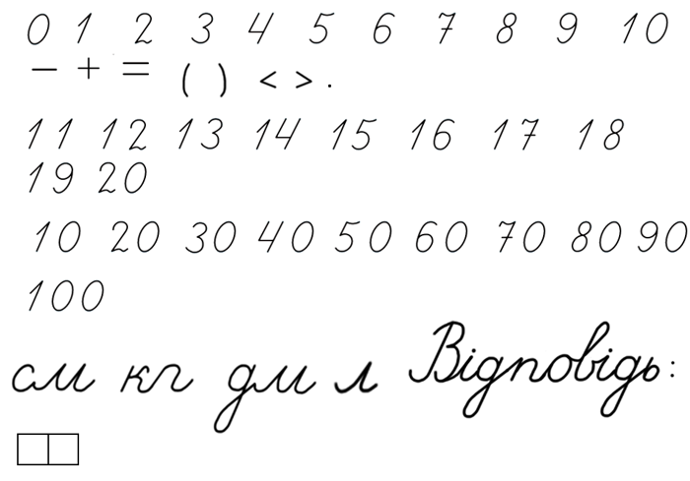 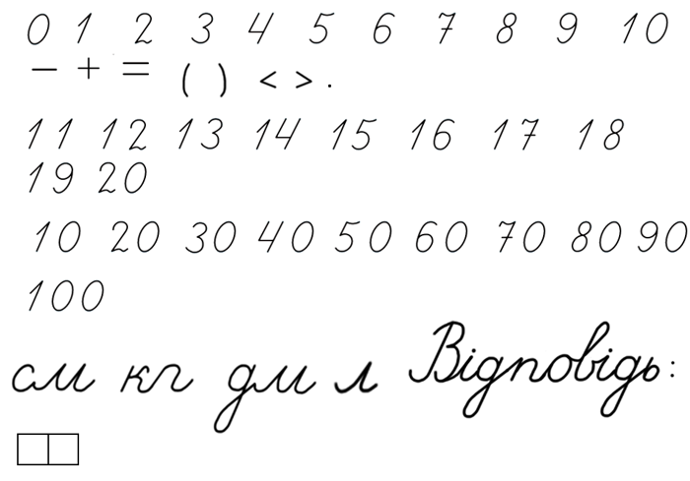 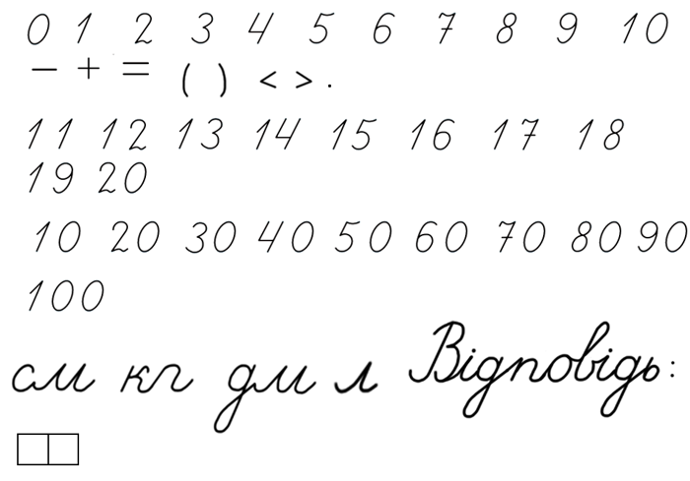 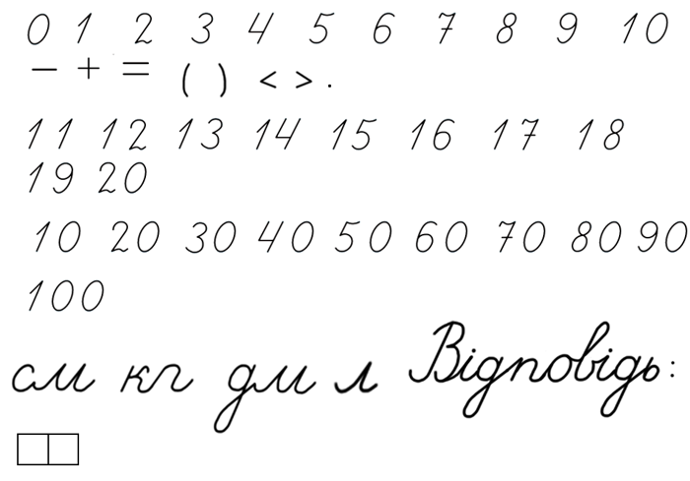 +
+
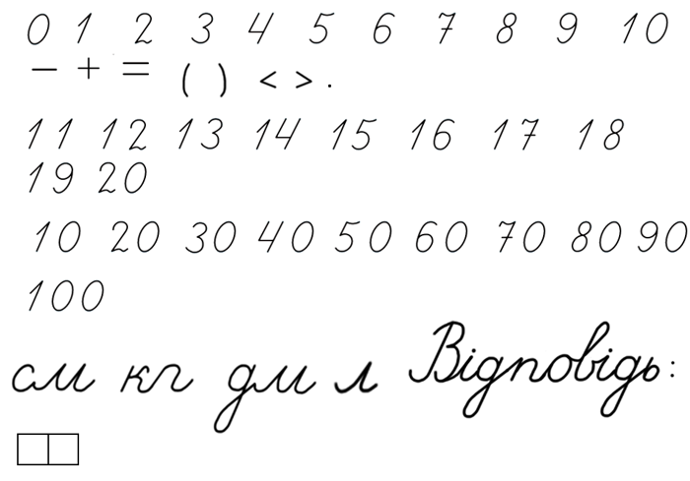 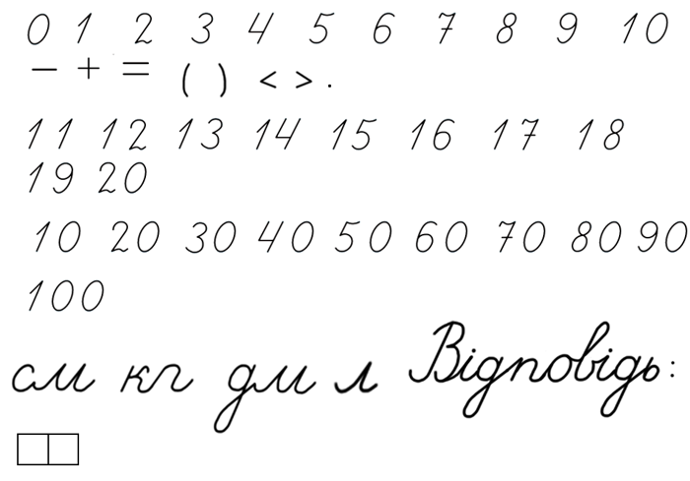 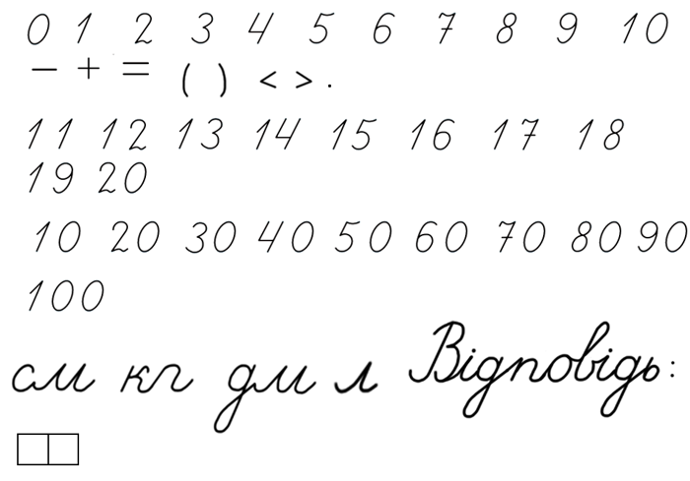 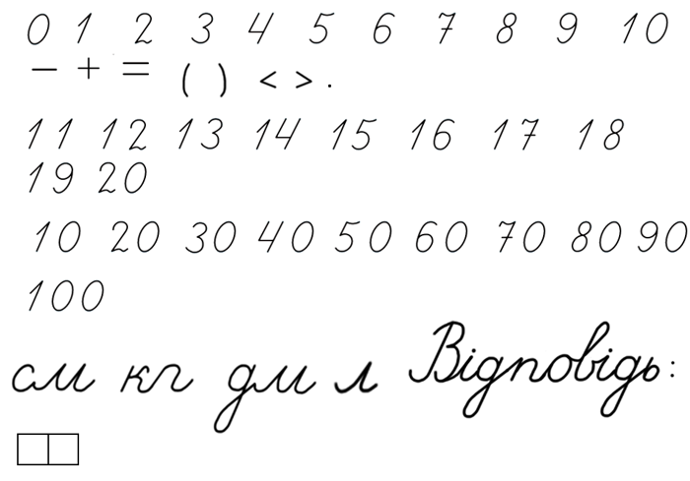 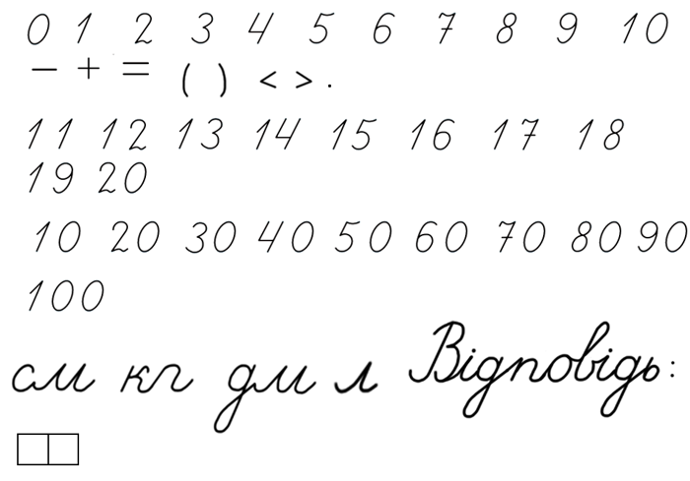 я
я
я
34+25=34+         +      =          +      =
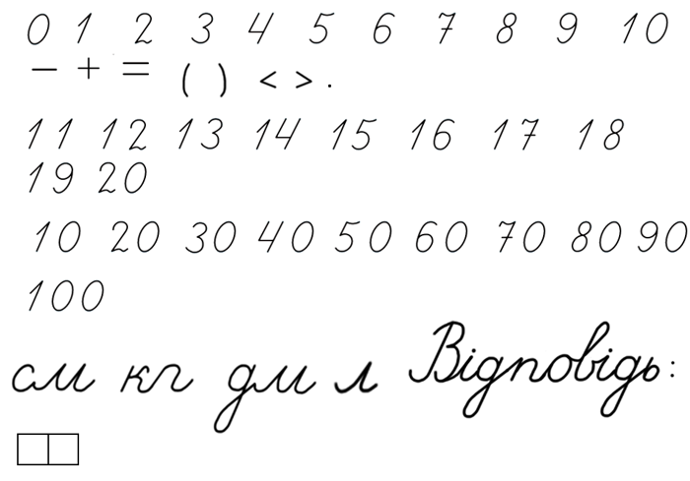 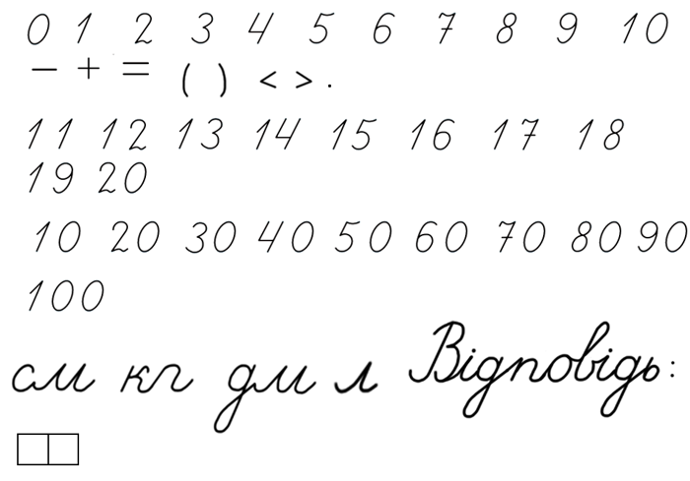 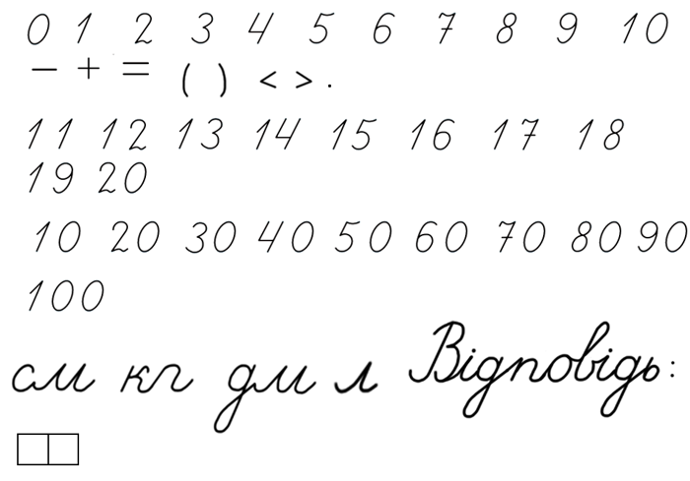 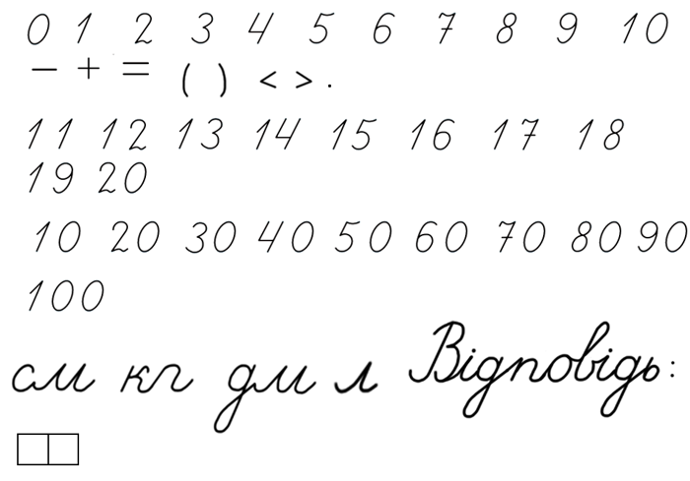 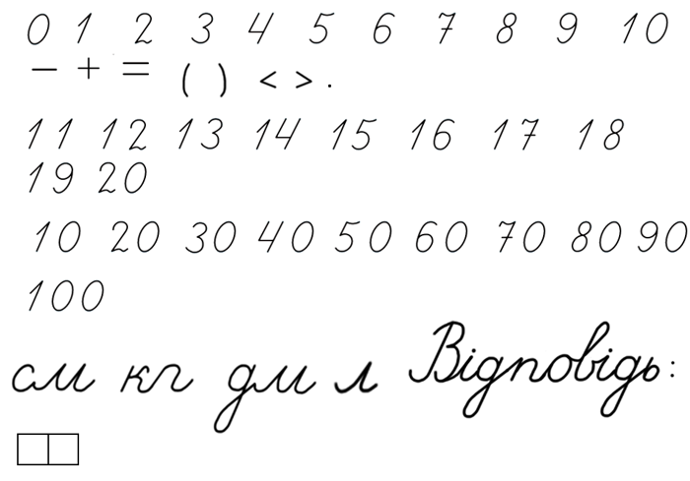 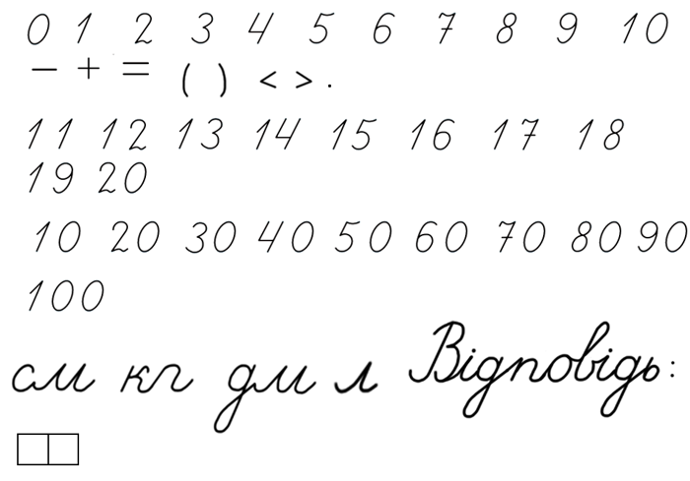 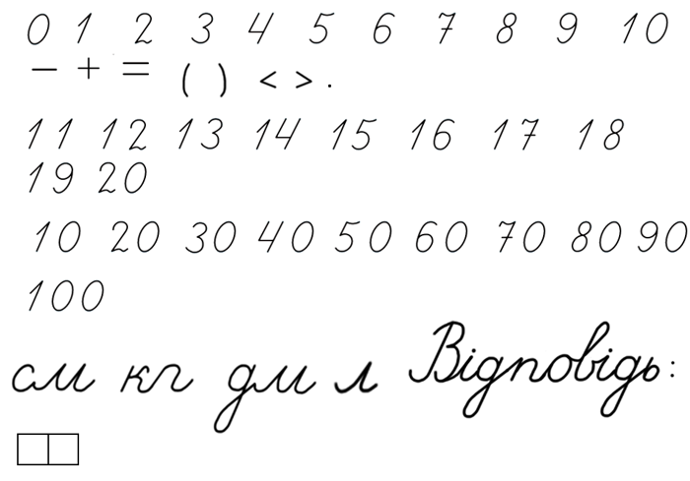 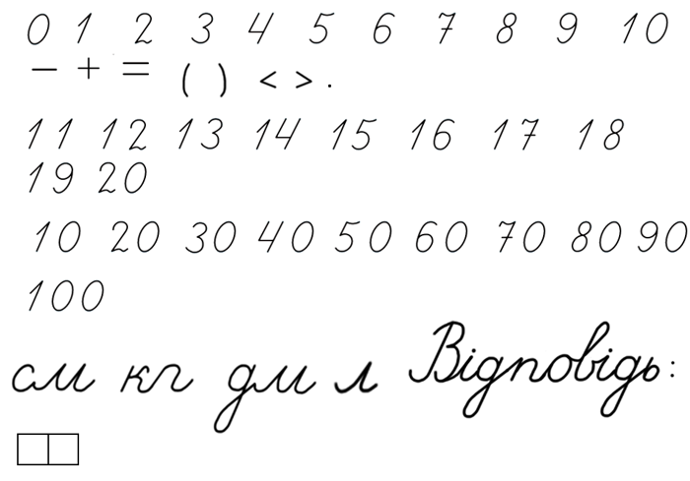 +
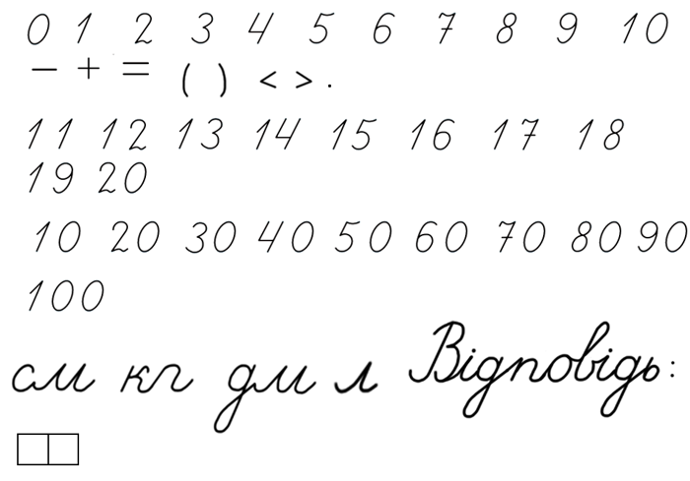 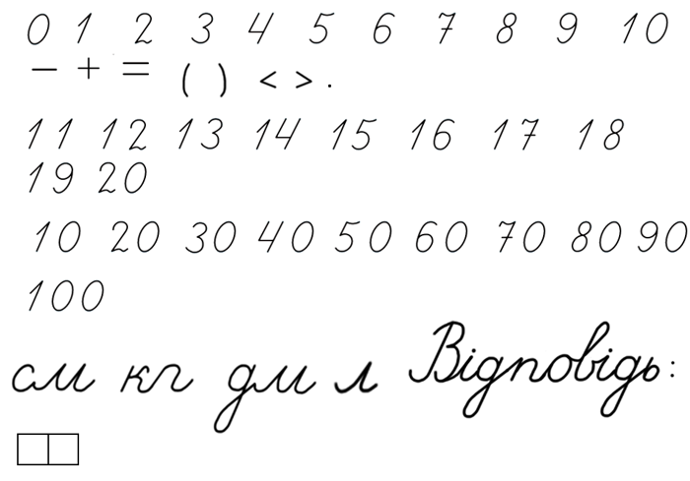 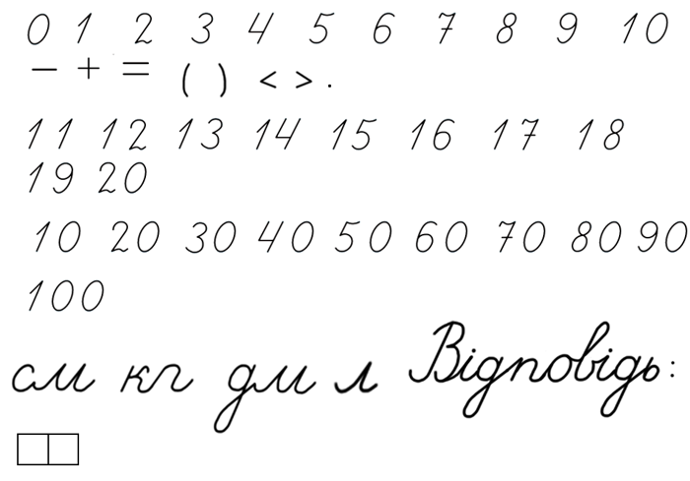 Сьогодні
Виконай обчислення за схемами. Співстав способи міркування.
26.09.2024
76-43=            +       =
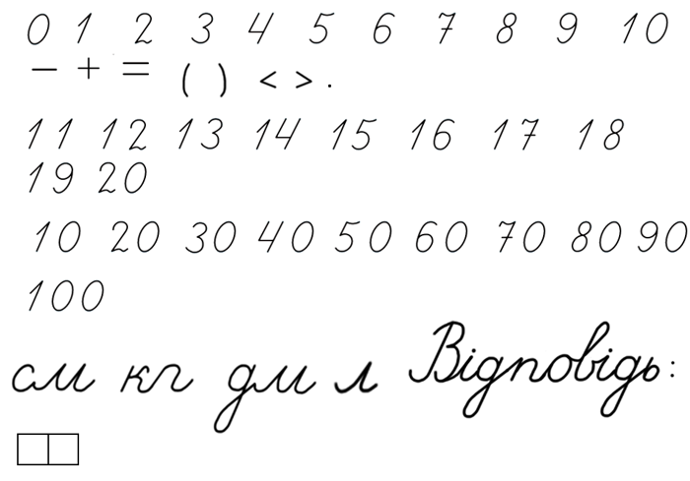 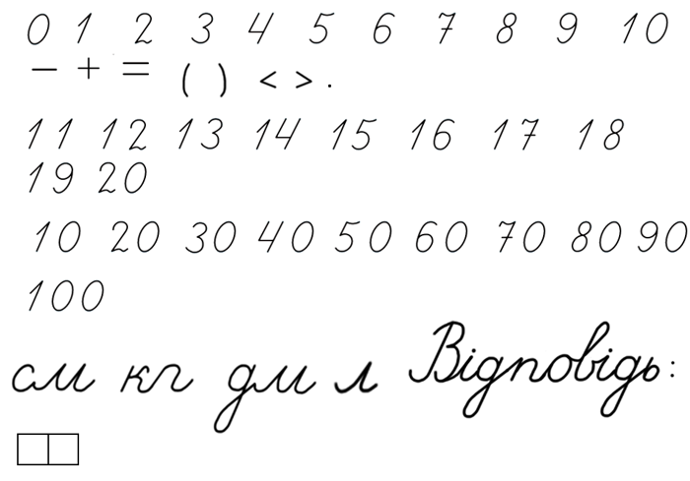 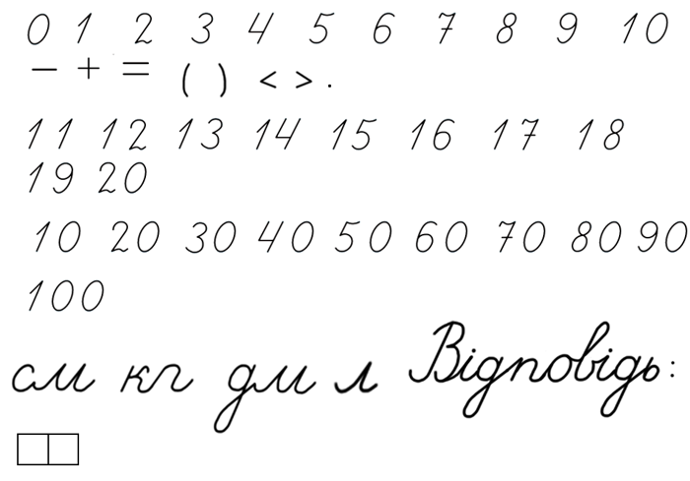 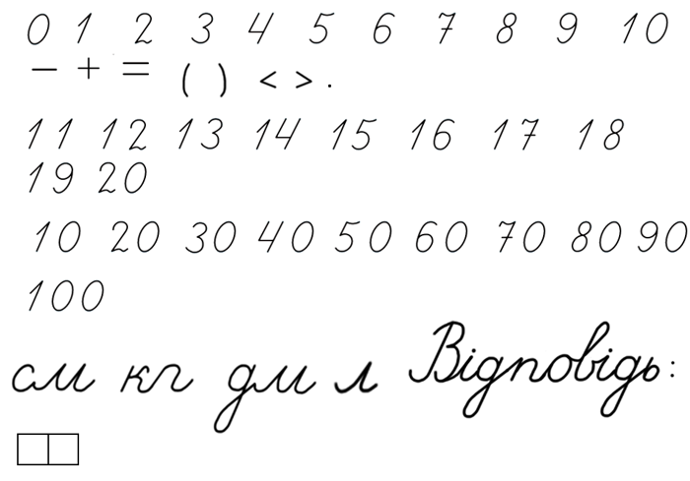 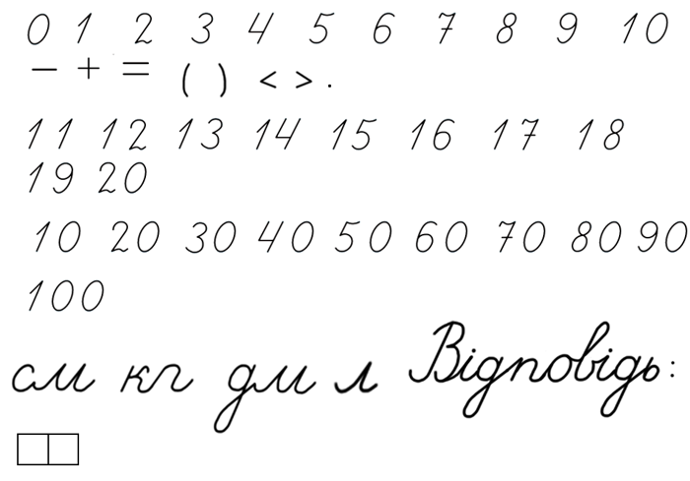 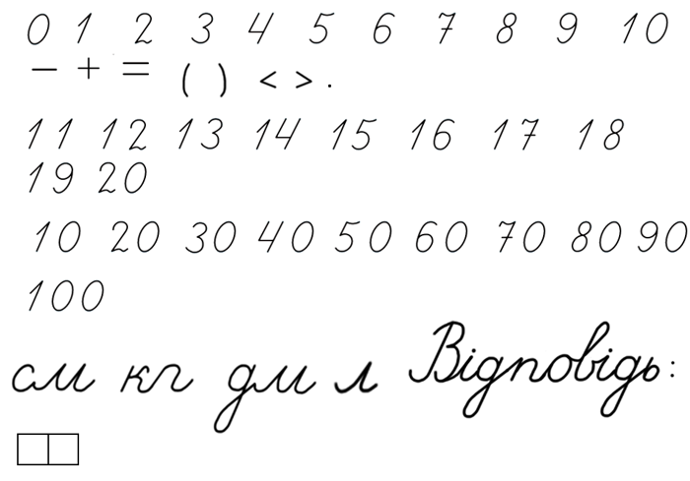 +
+
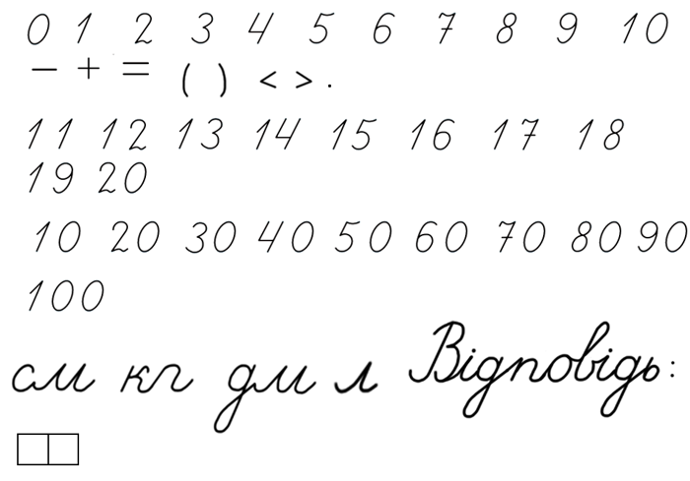 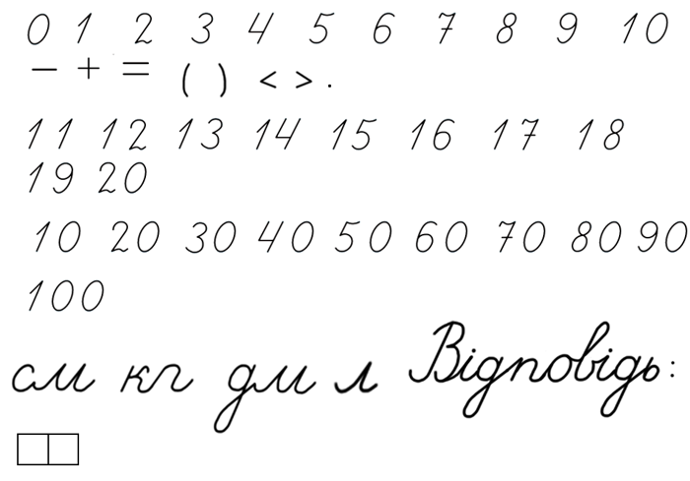 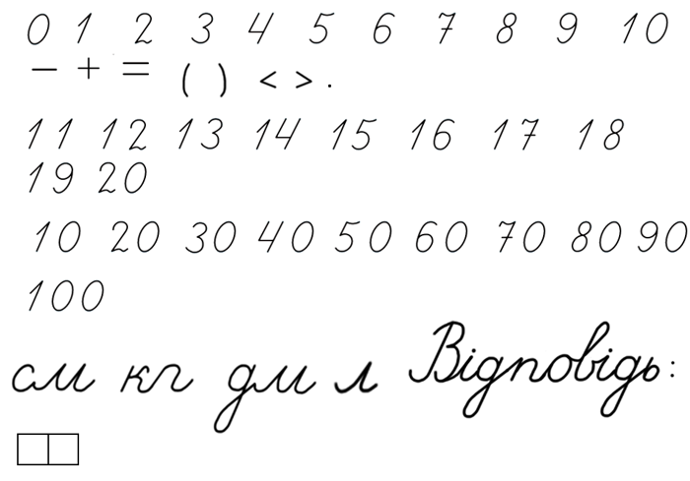 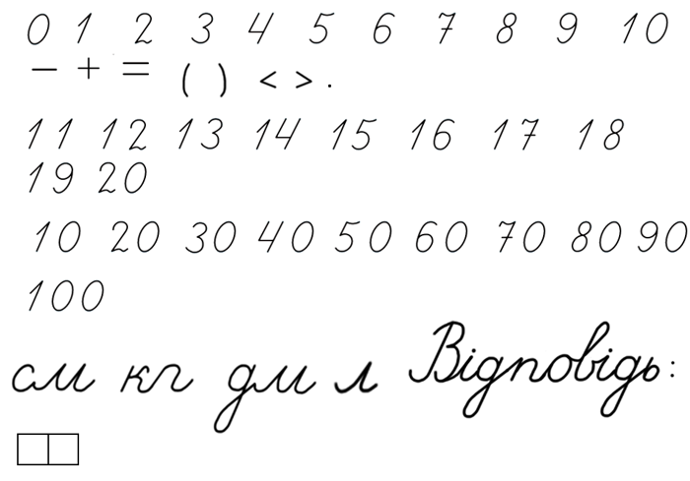 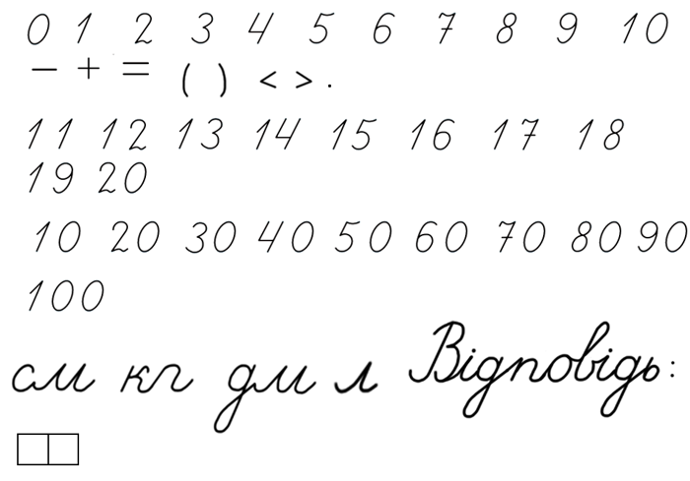 я
я
я
76-43=76 -         -       =          -       =
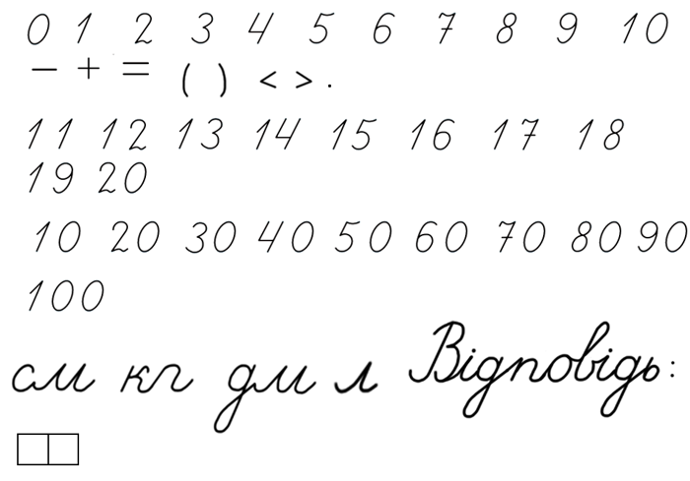 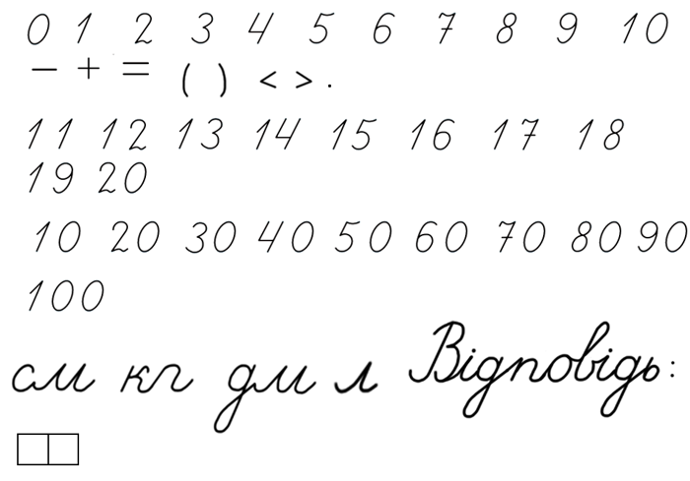 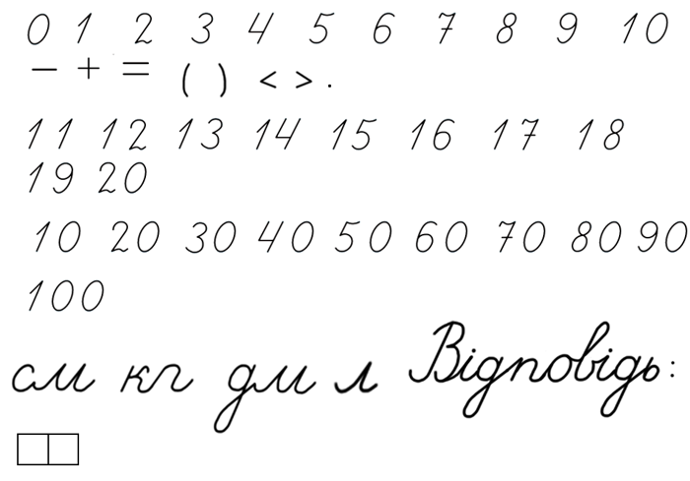 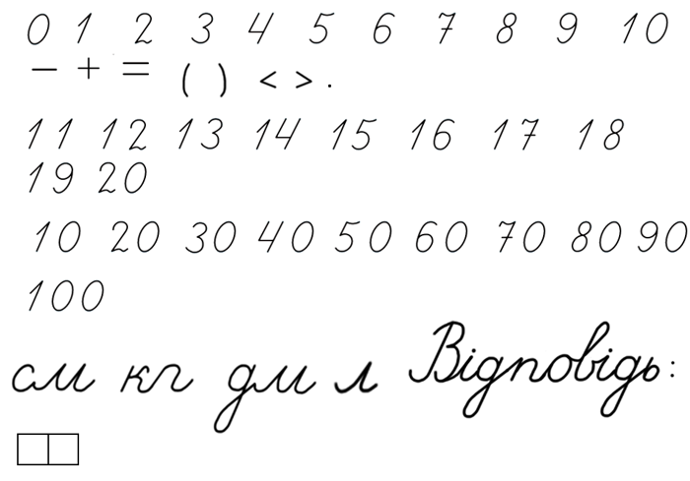 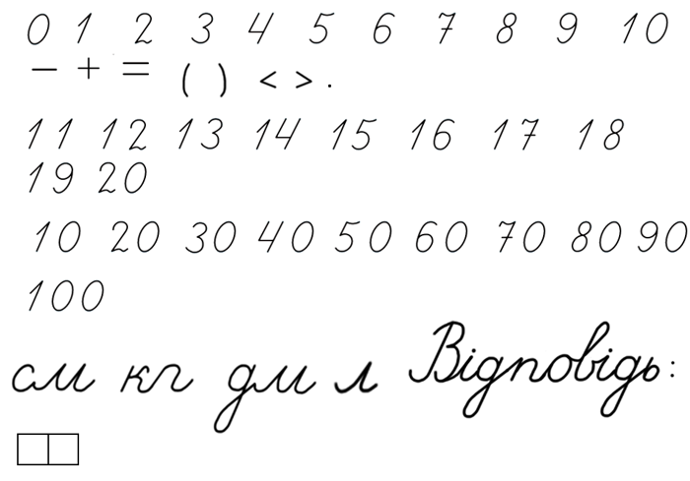 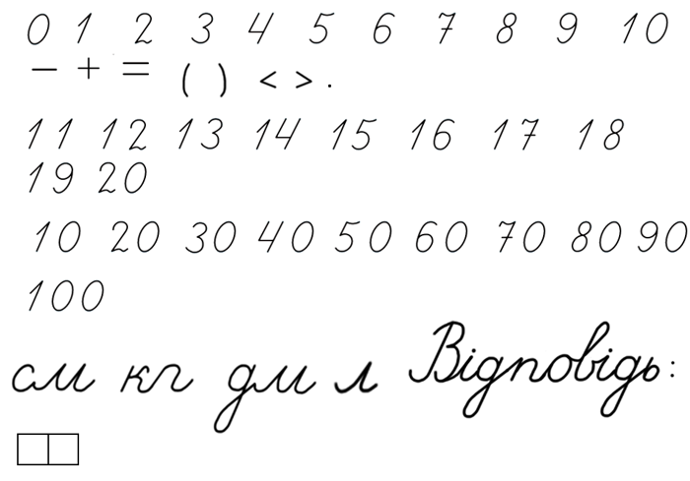 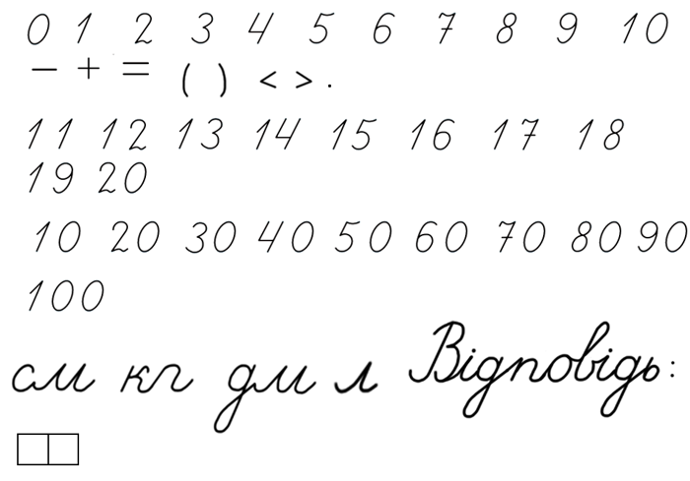 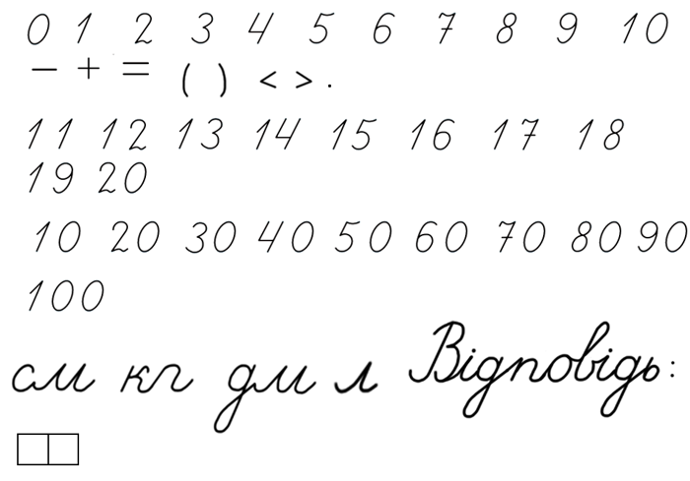 +
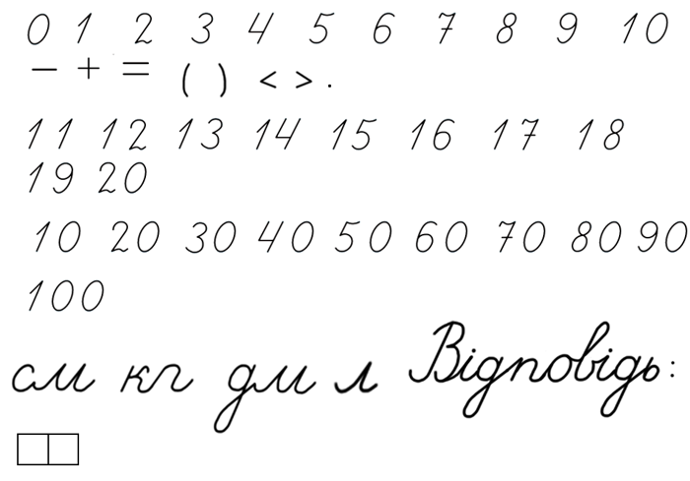 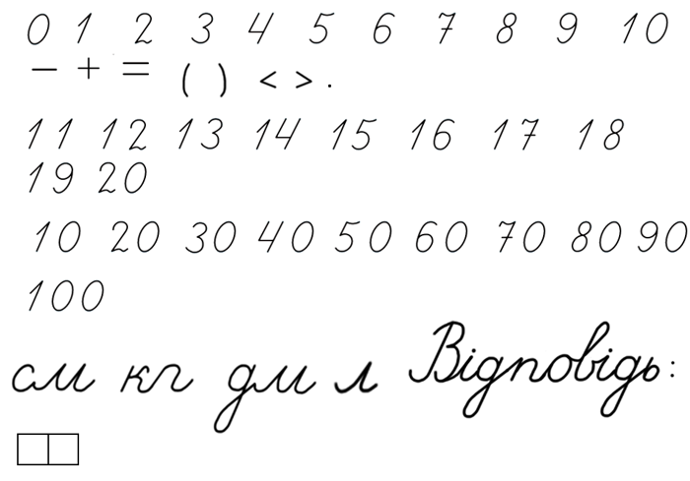 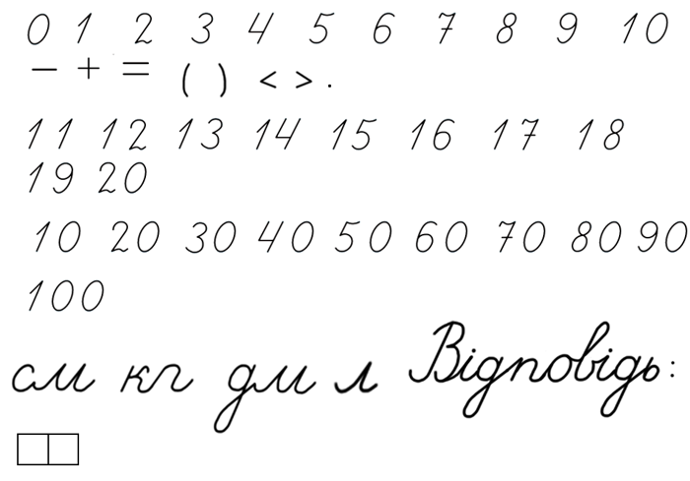 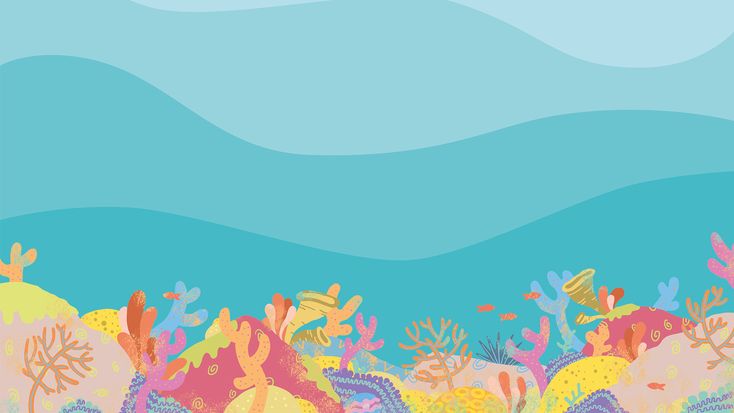 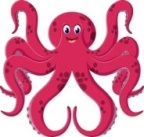 35+21
28+22
16+12
56-40
50-19
31+4
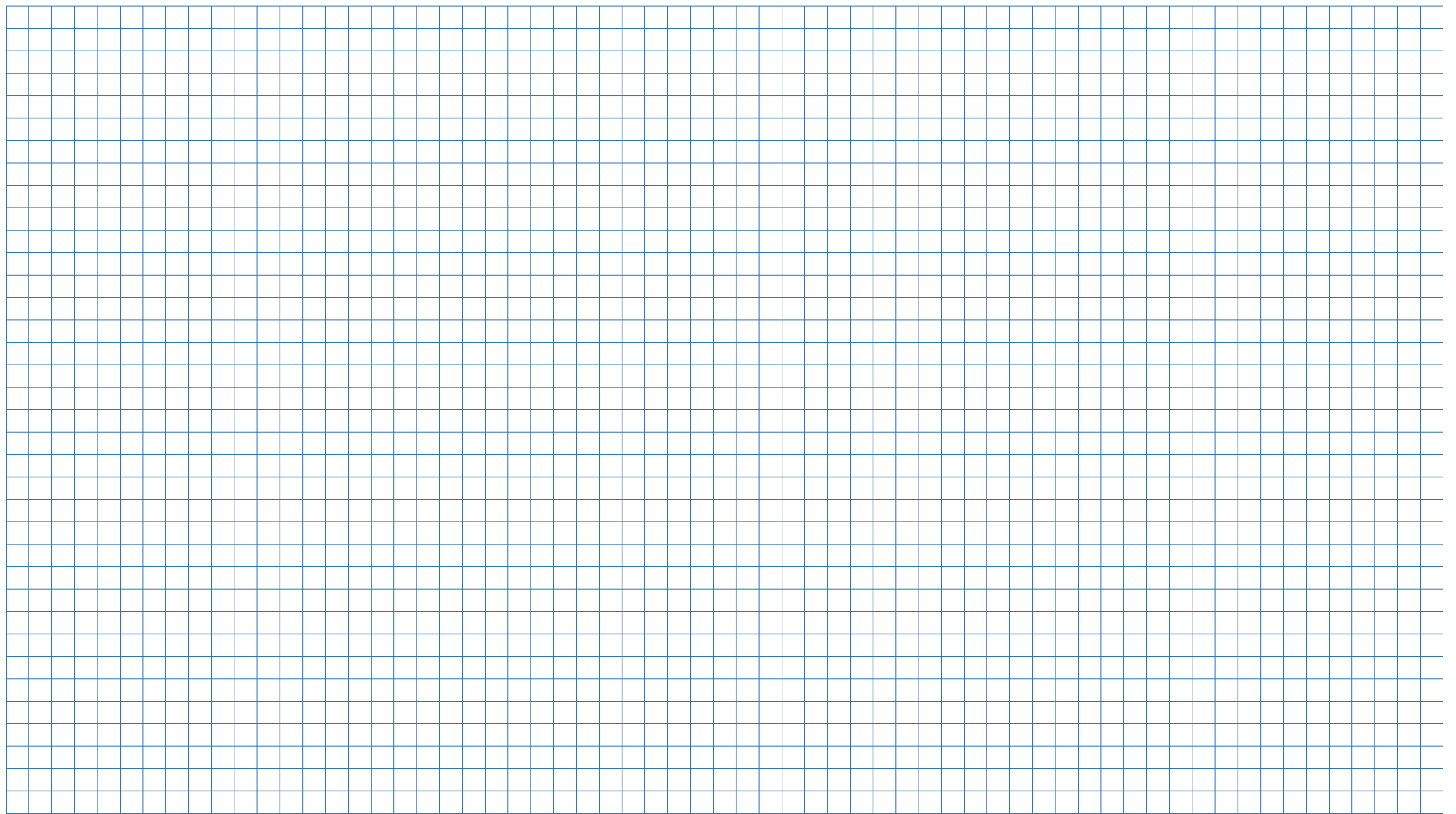 31
35+21=
50-19=
56
28
16+12=
16
50
31+4=
35
56-40=
28+22=
26.09.2024
Сьогодні
Встав такі цифри, щоб утворились істинні рівності.
26.09.2024
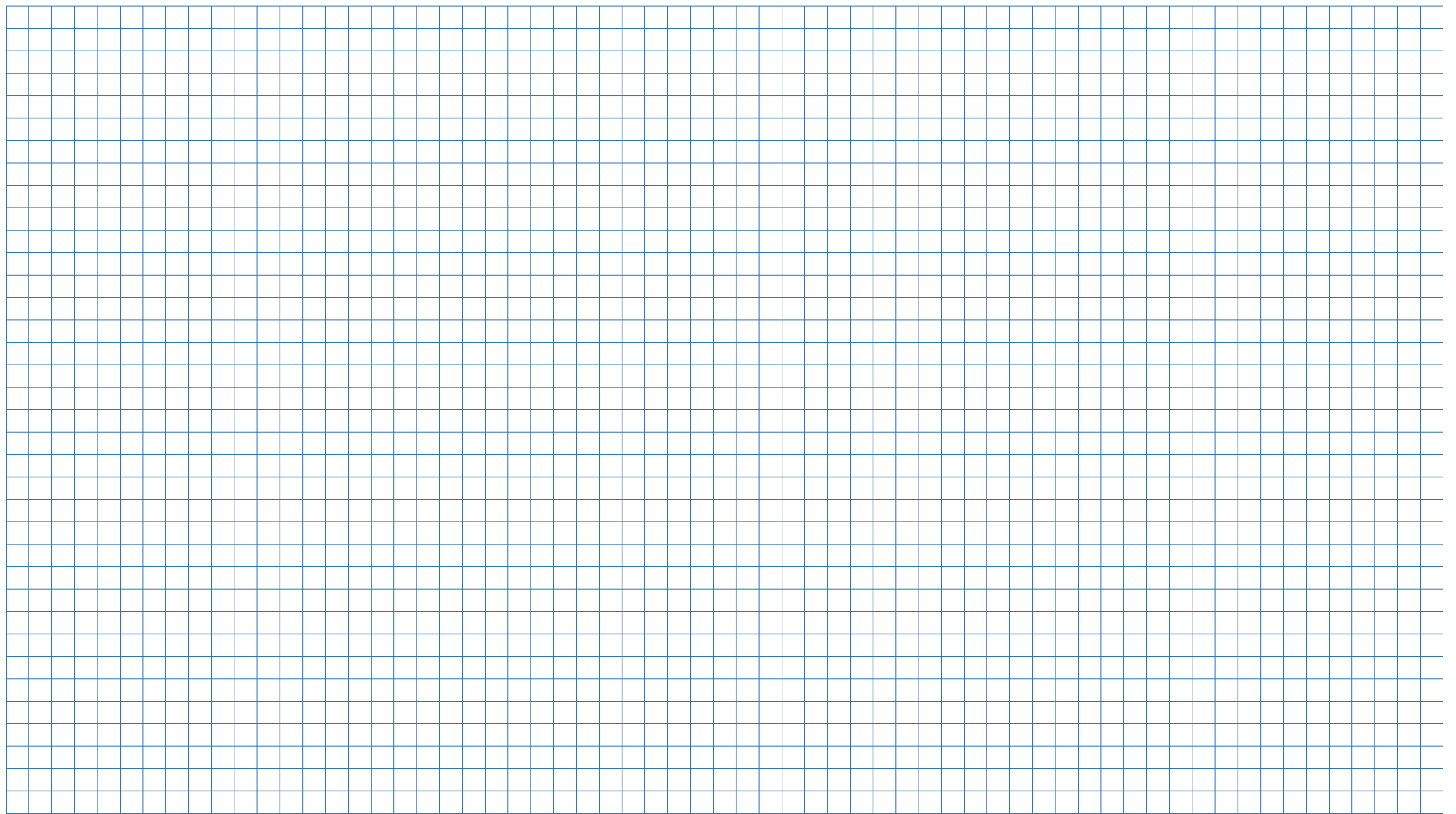 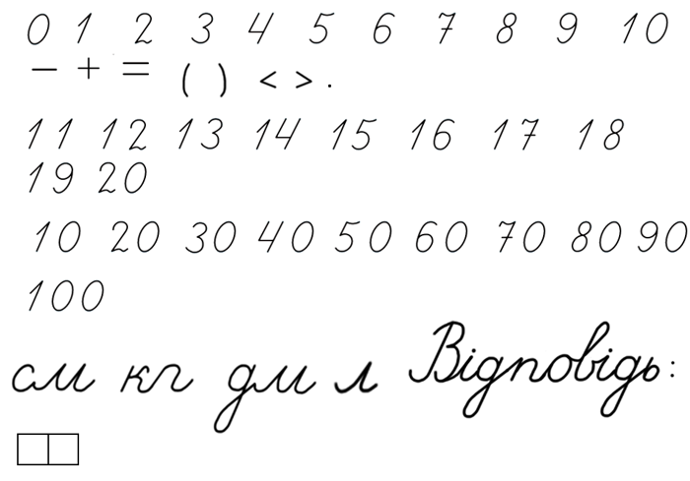 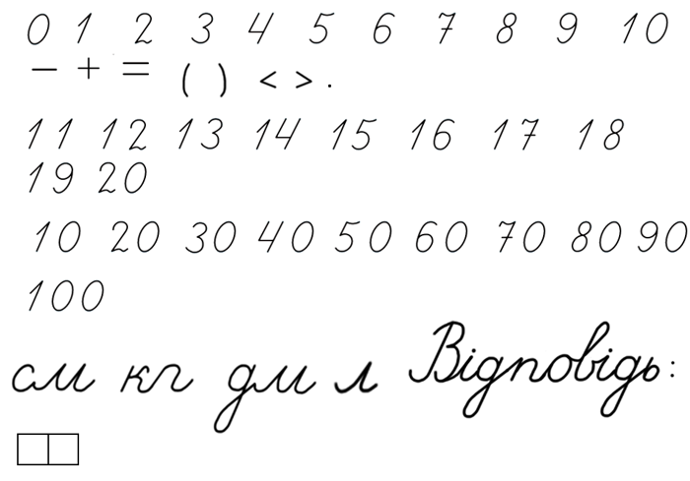 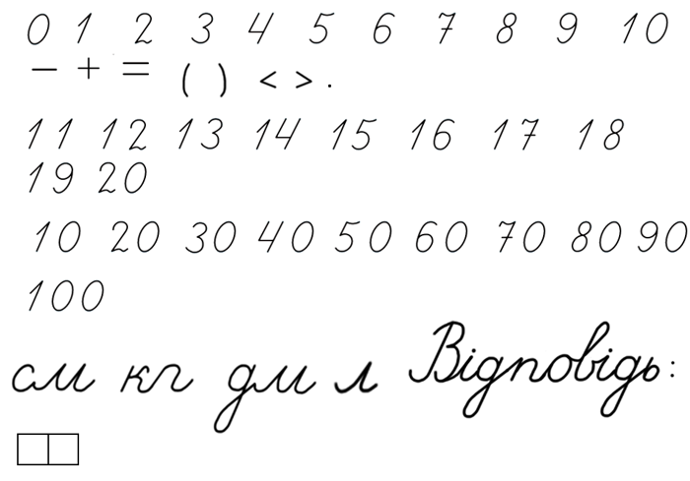 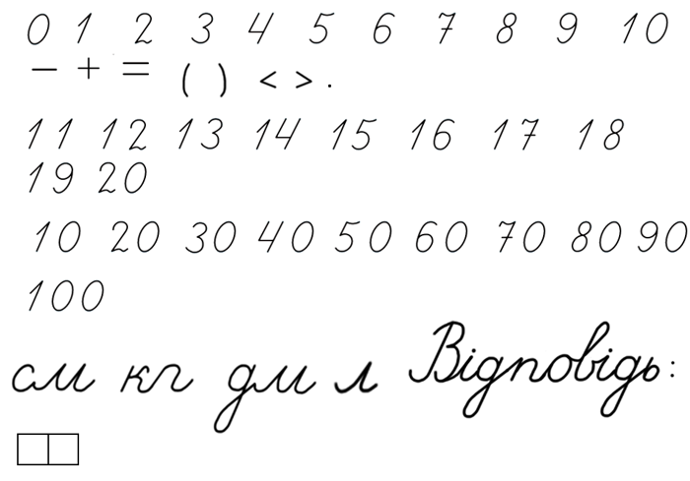 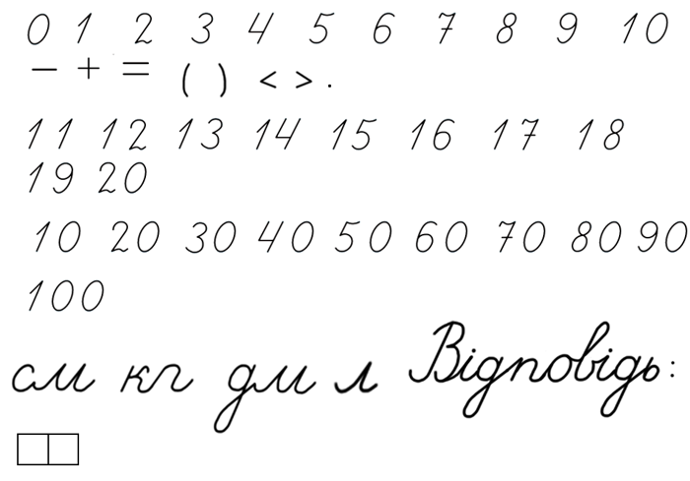 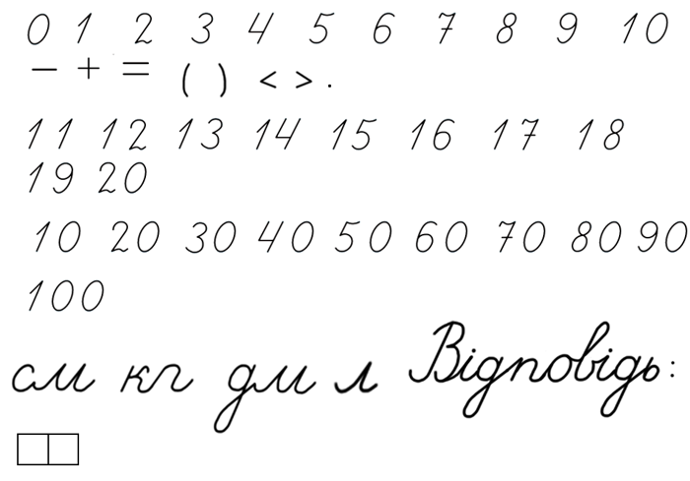 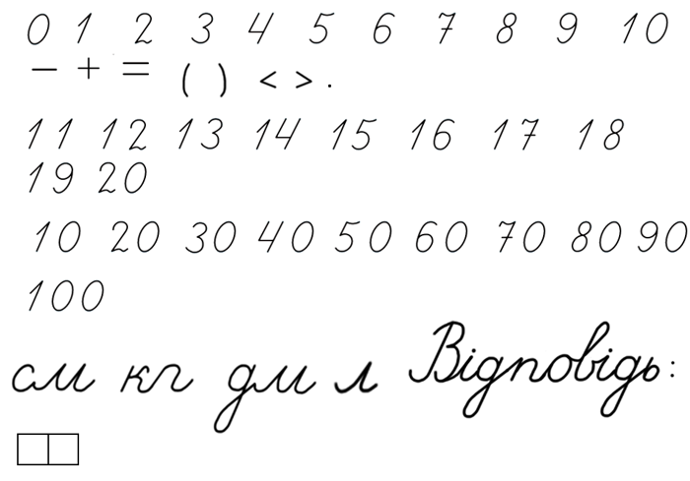 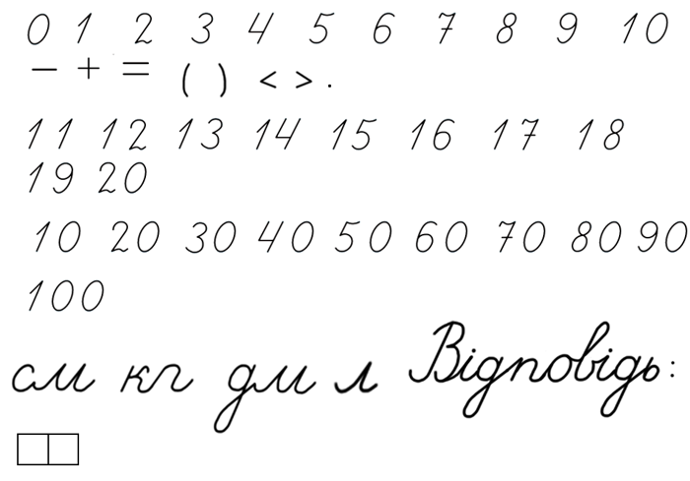 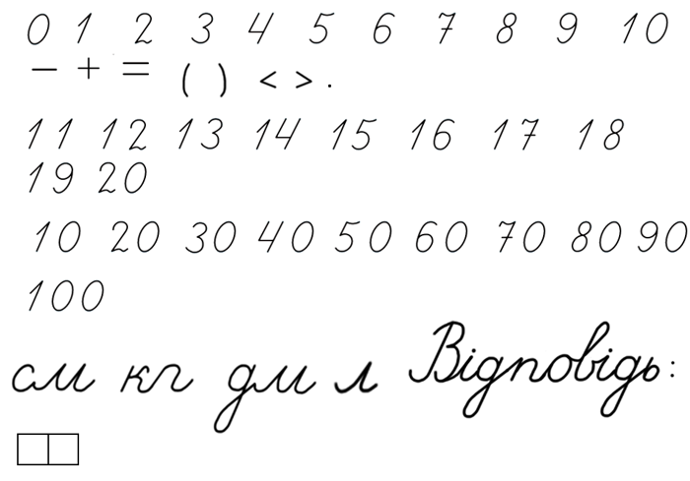 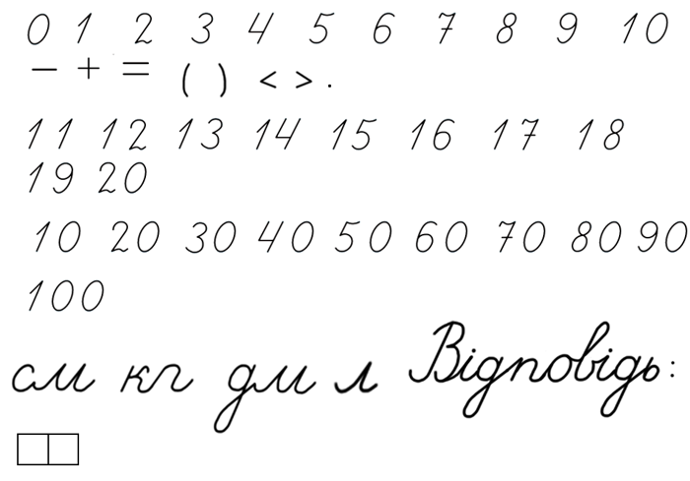 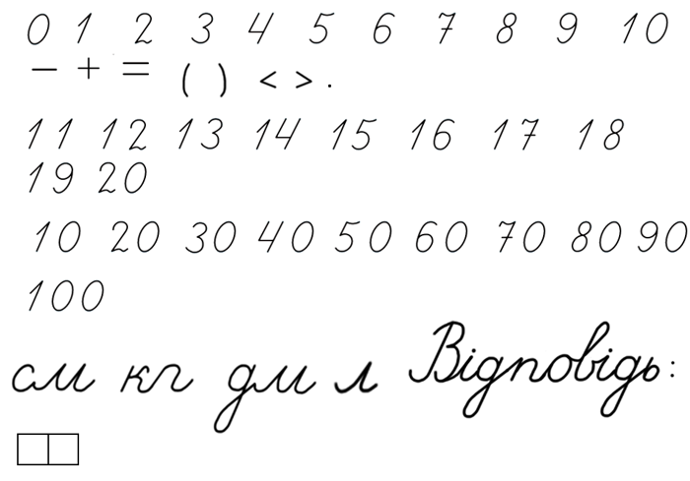 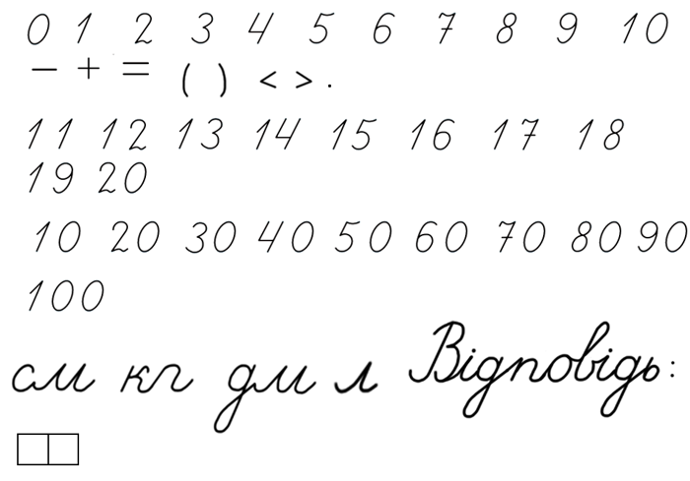 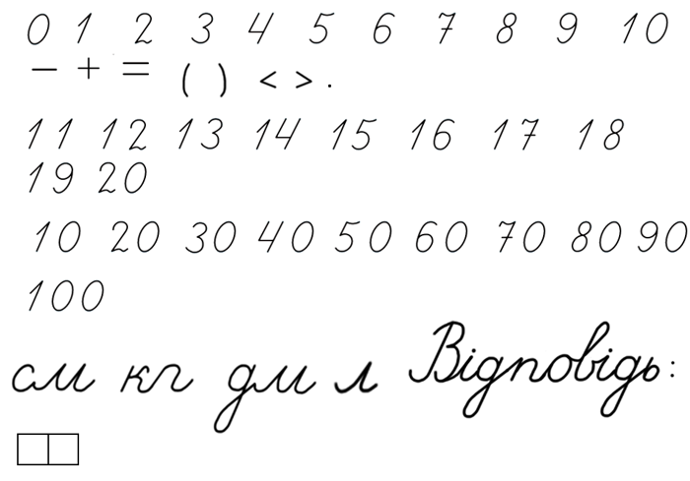 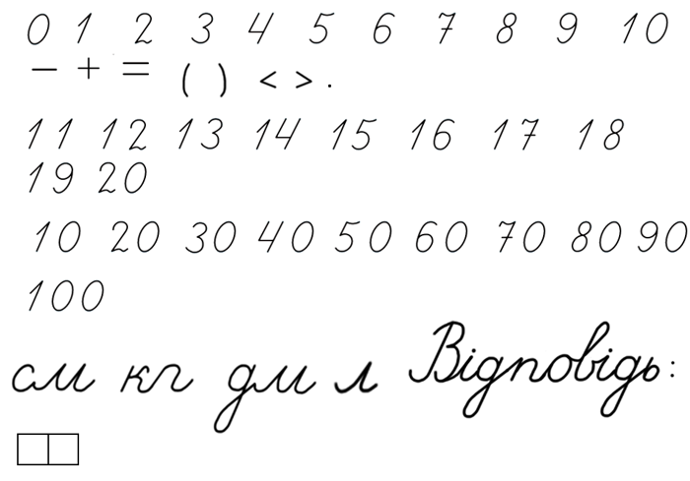 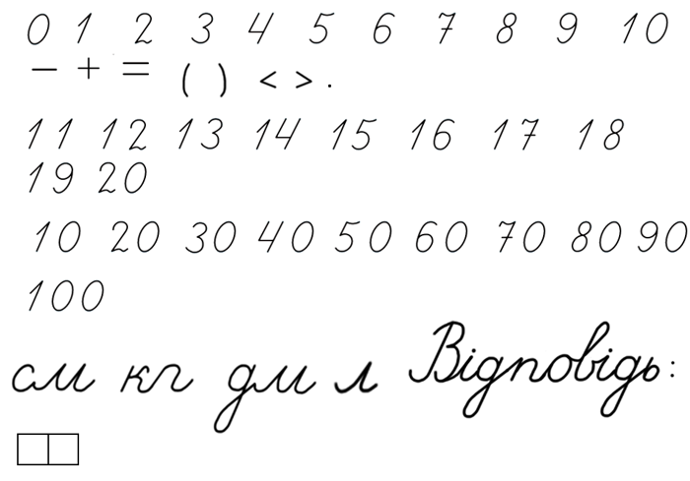 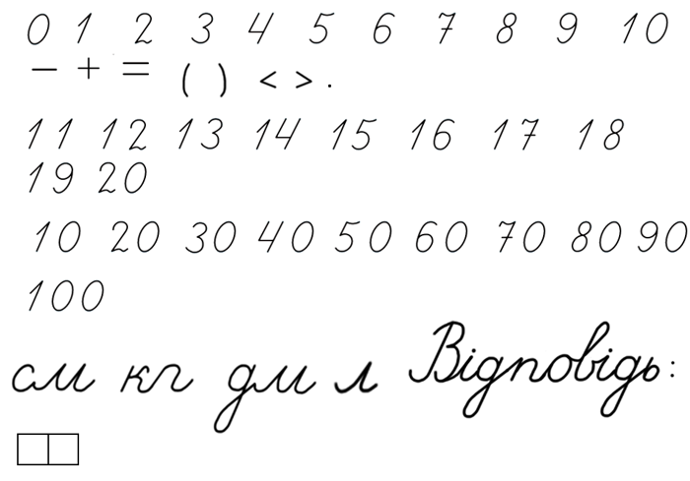 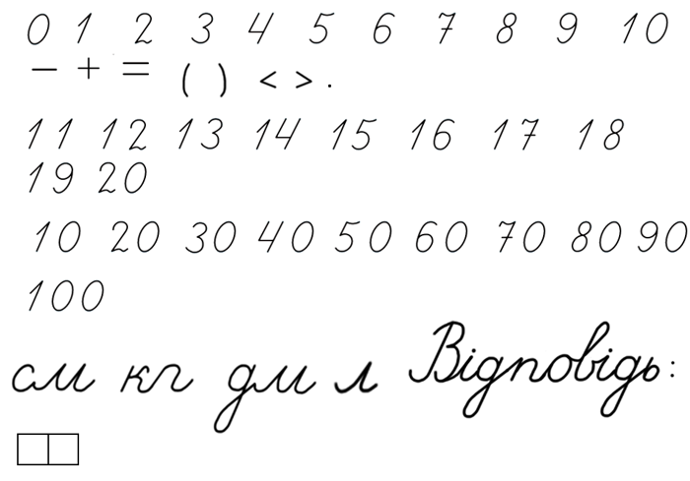 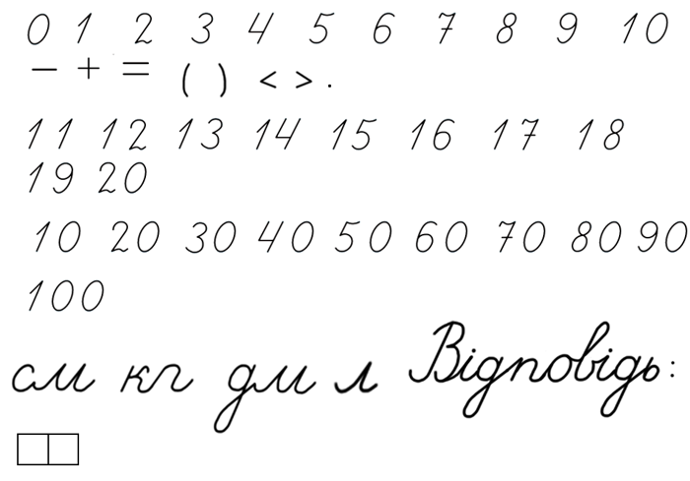 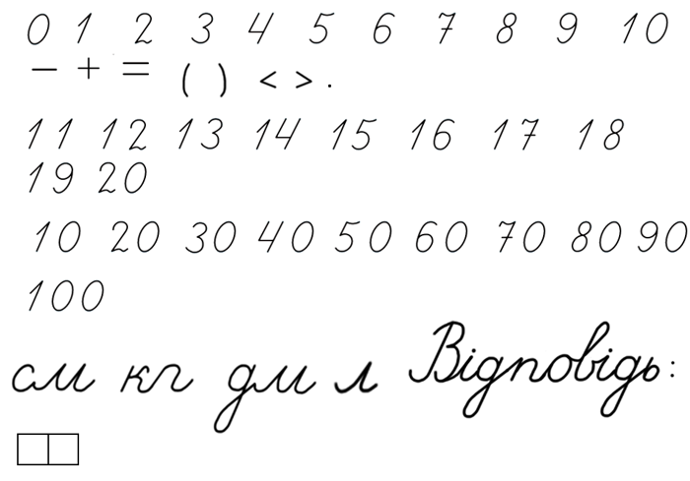 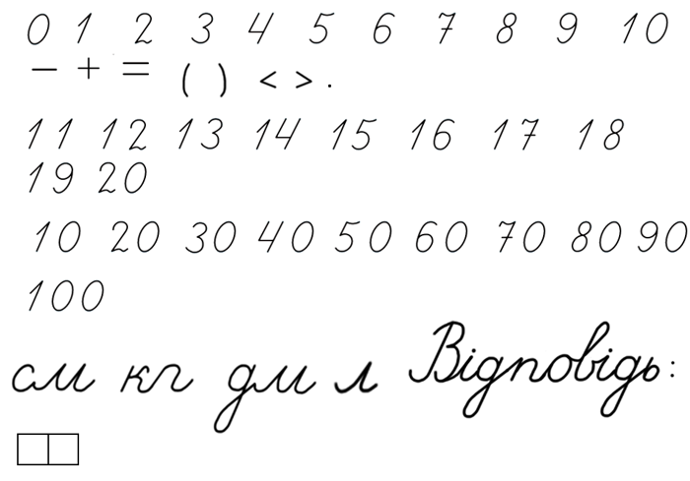 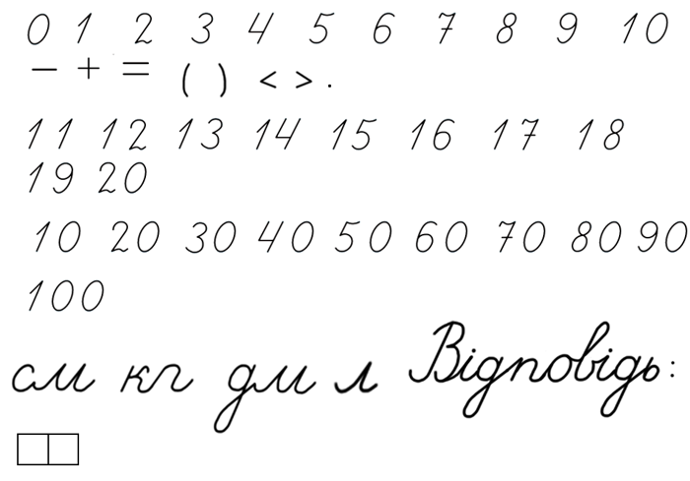 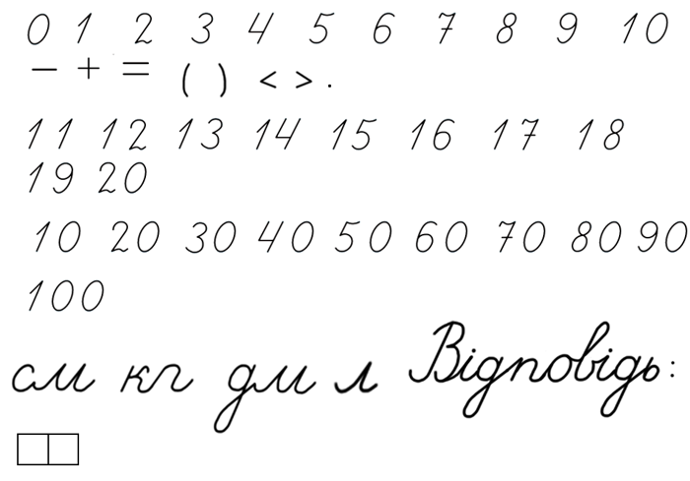 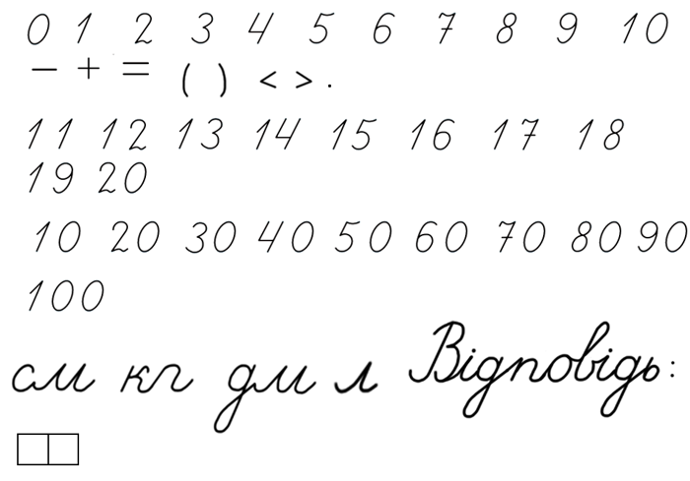 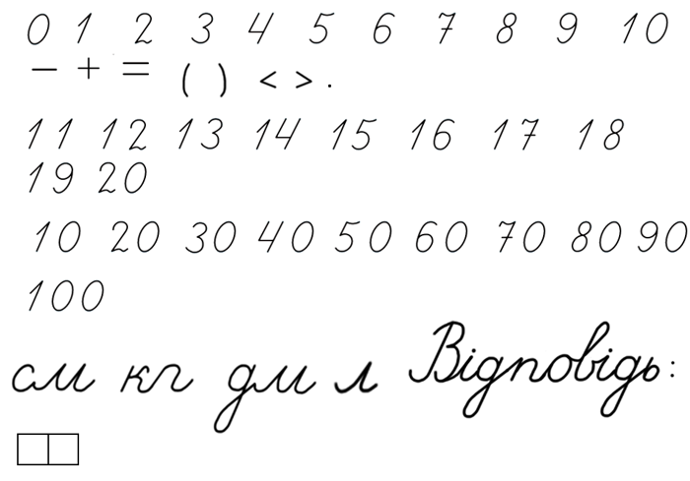 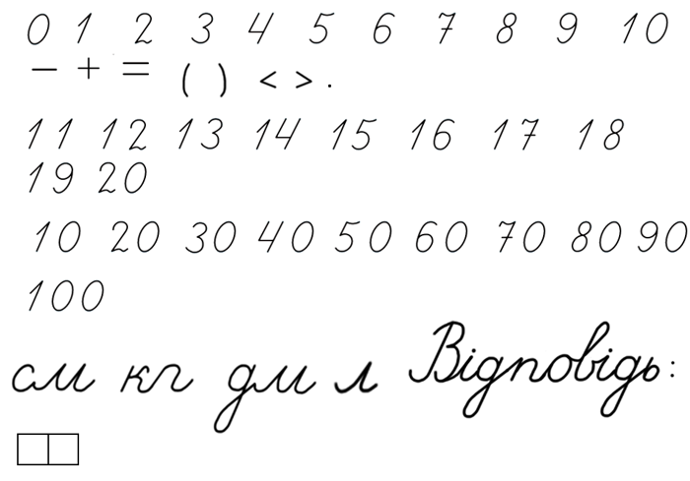 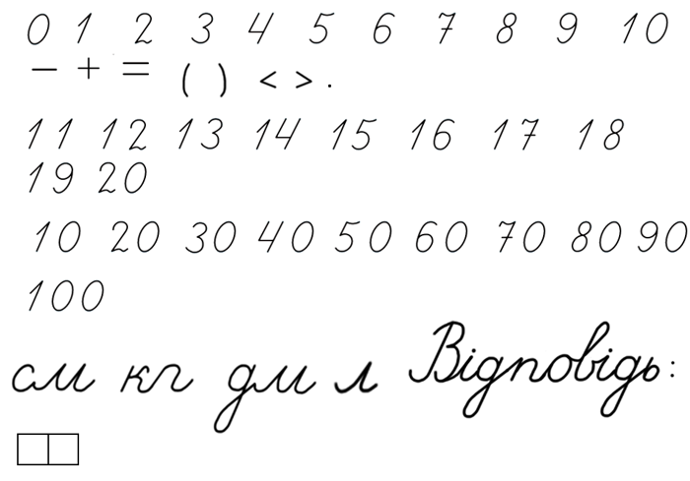 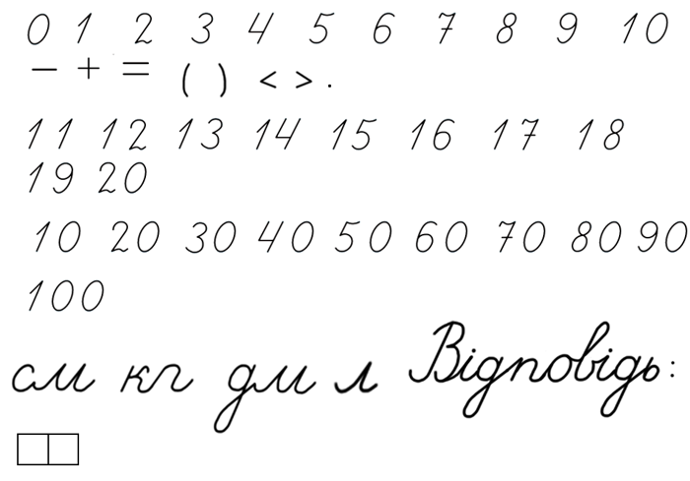 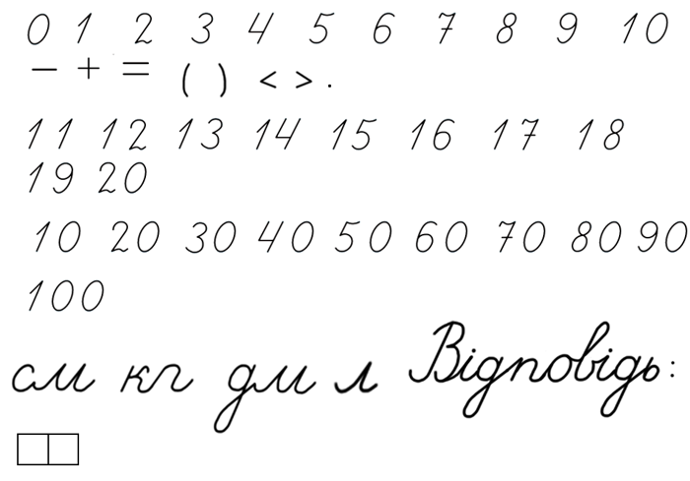 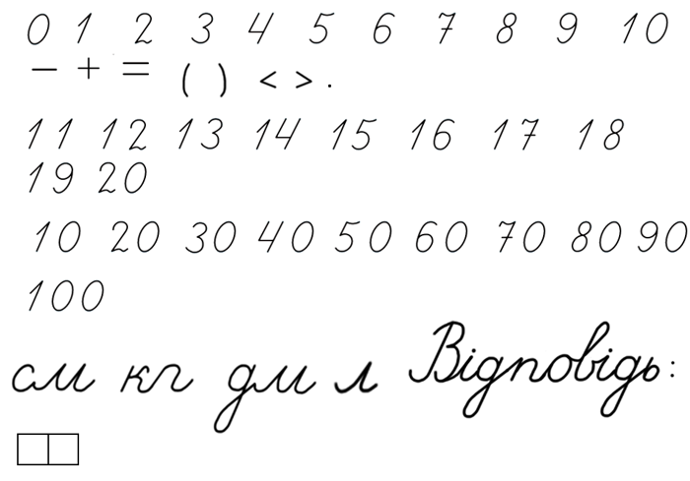 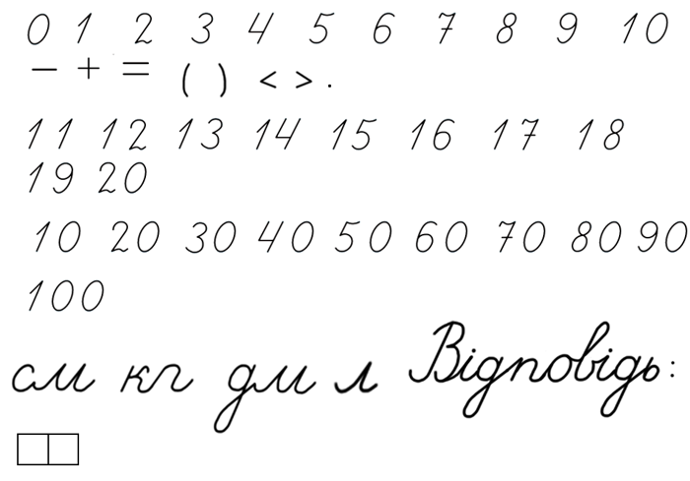 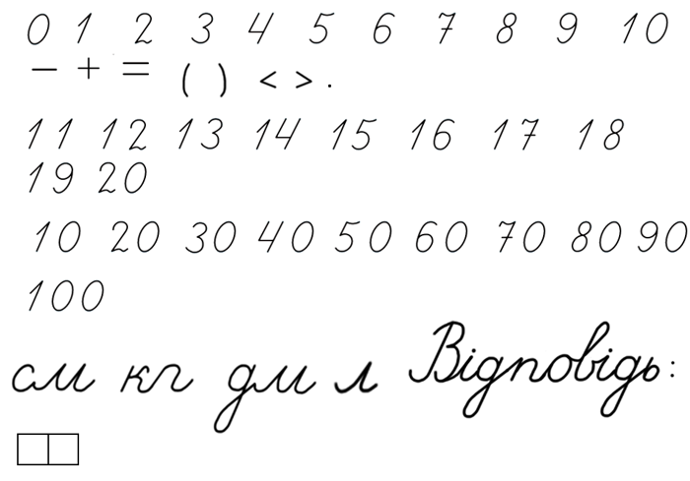 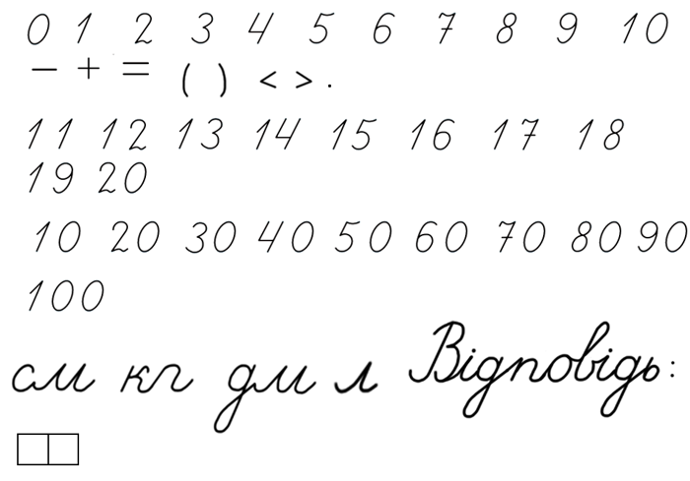 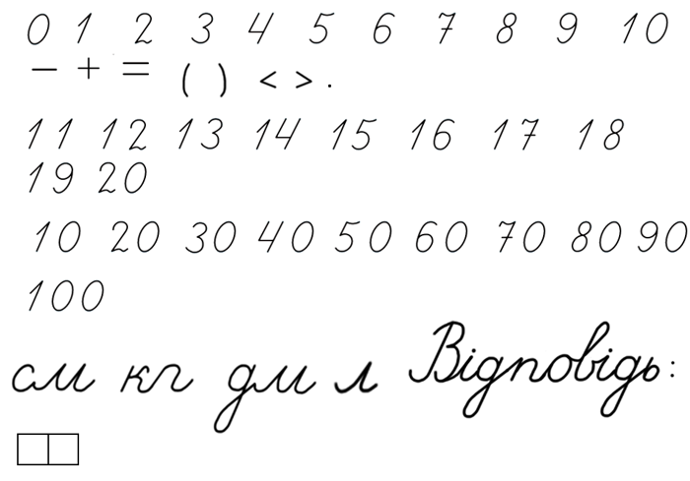 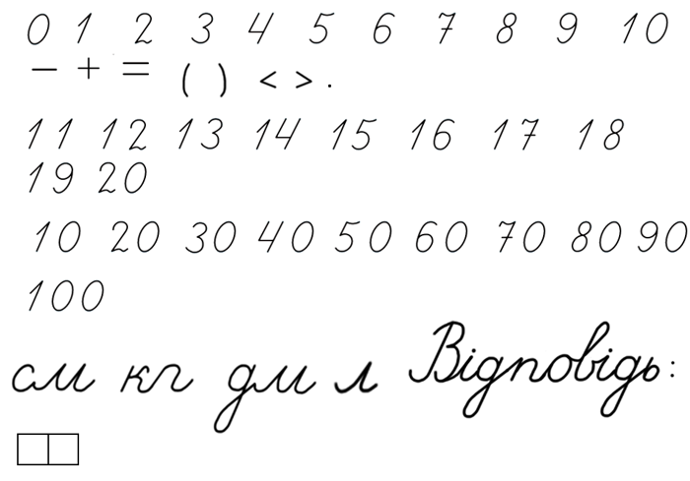 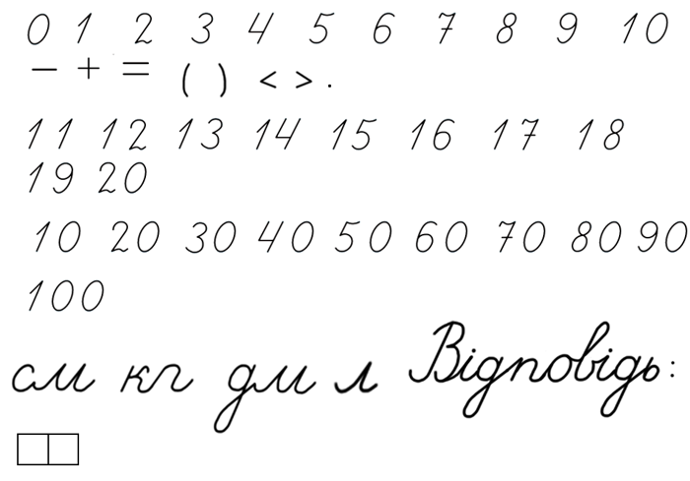 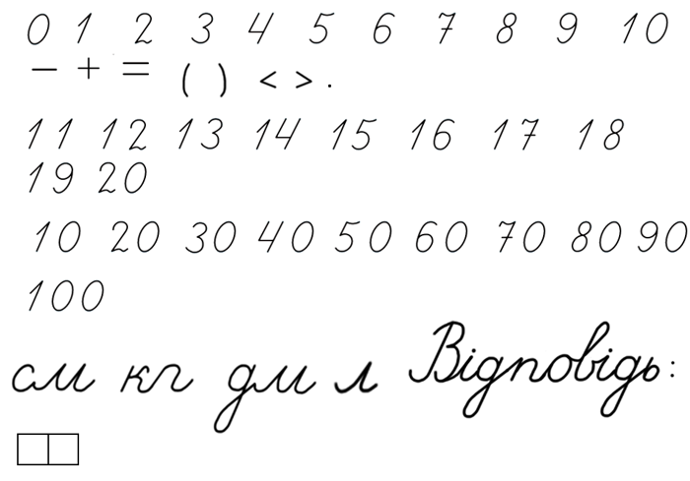 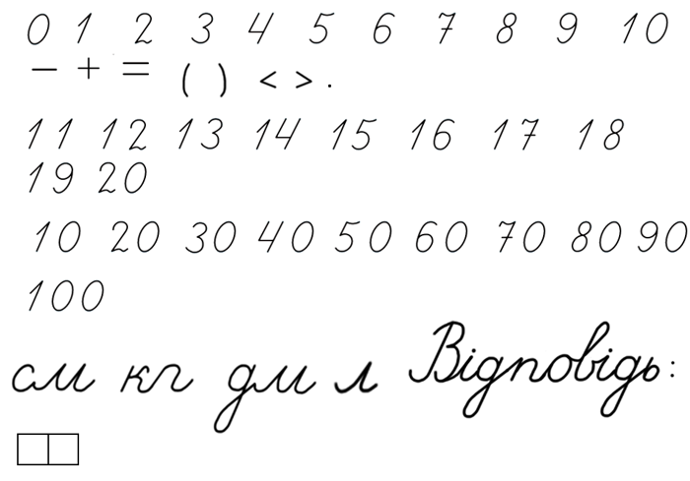 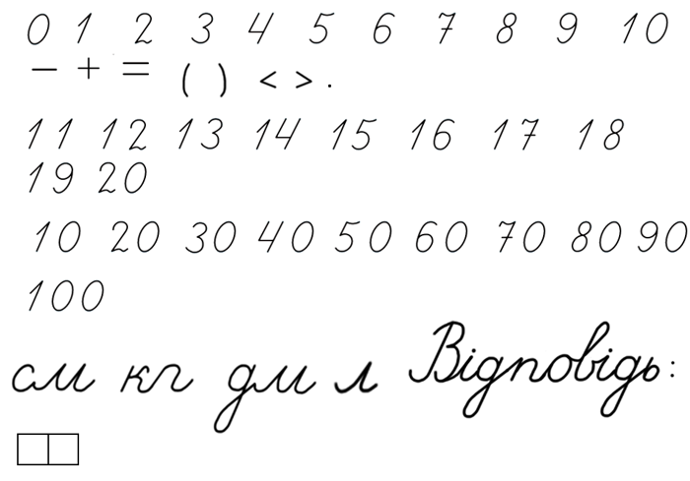 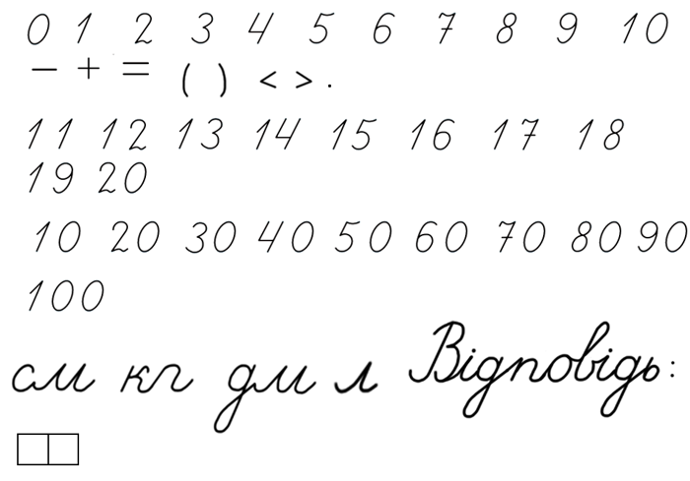 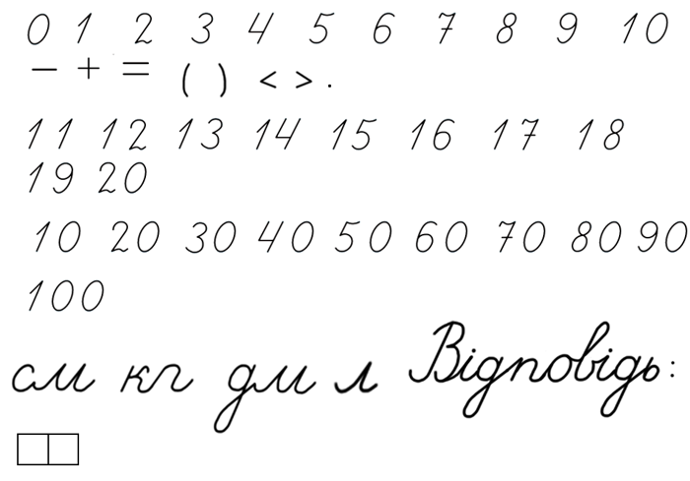 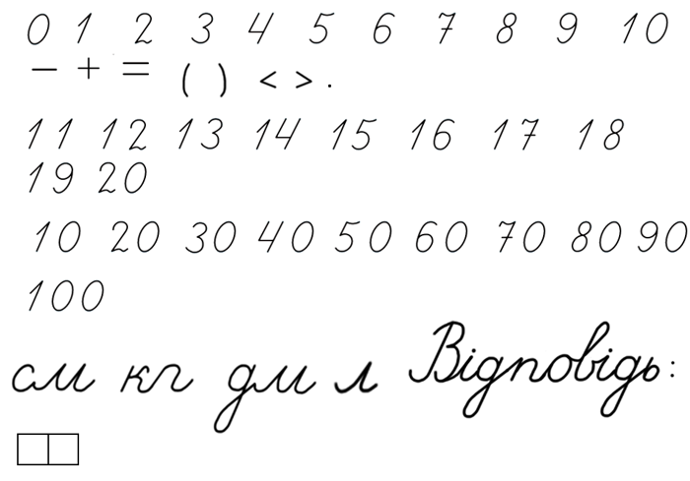 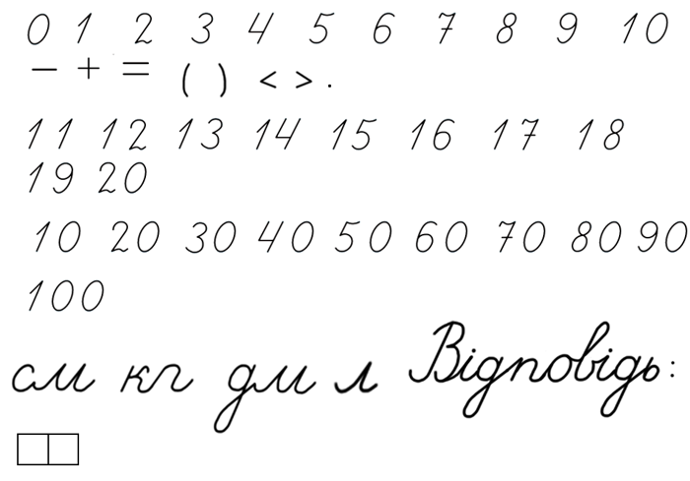 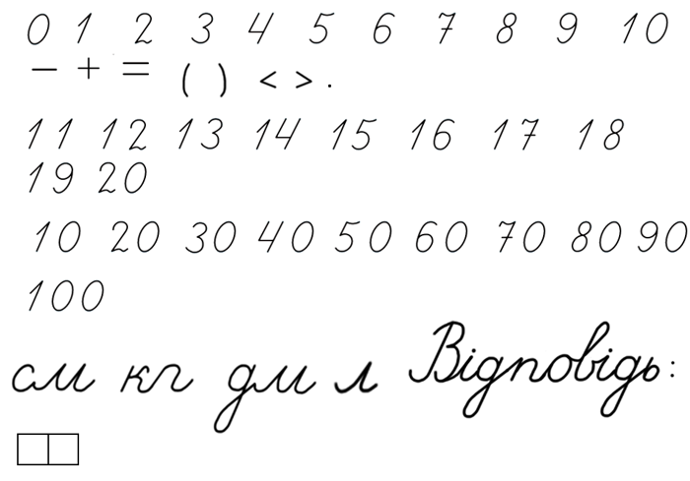 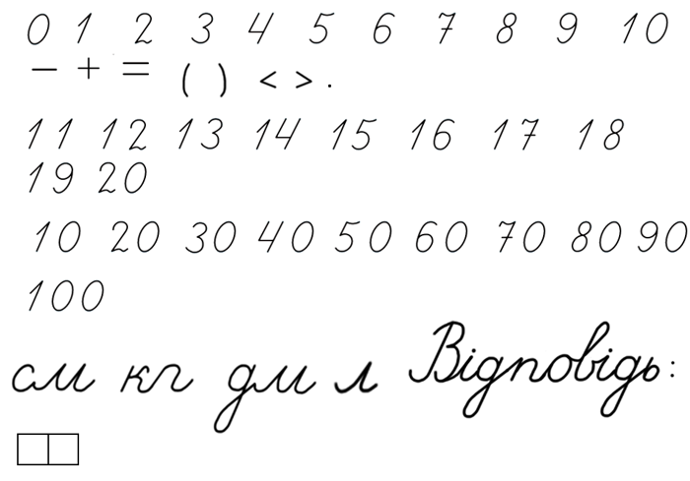 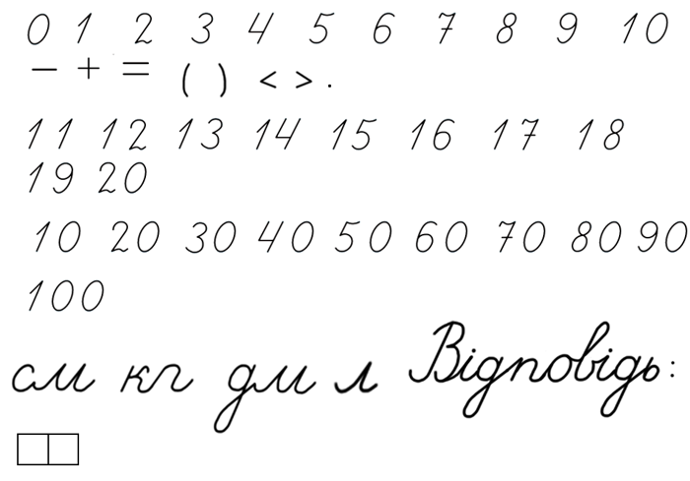 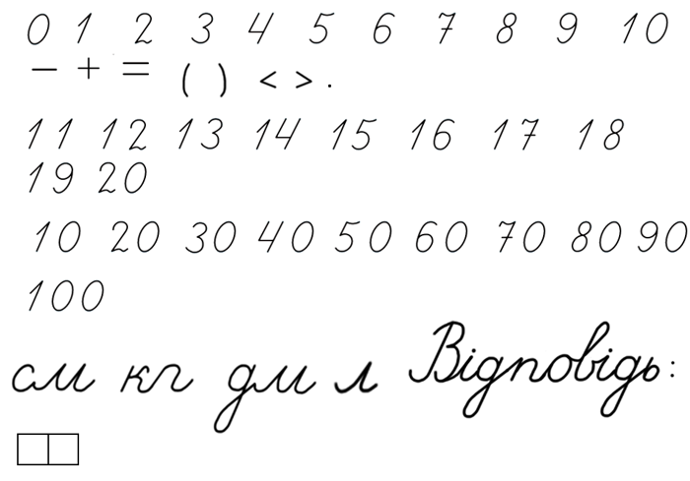 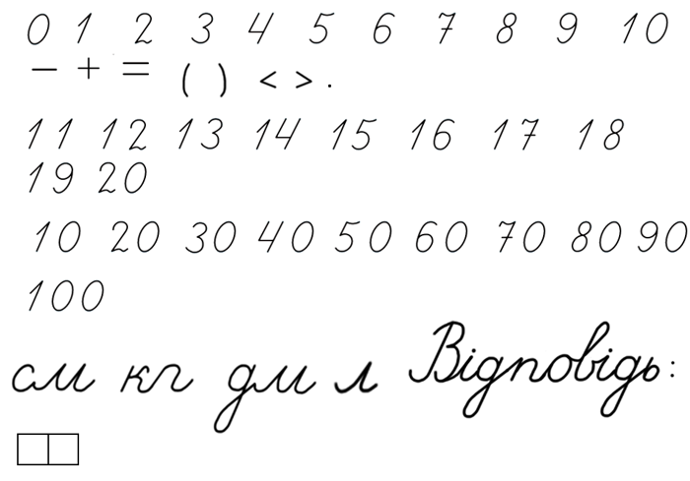 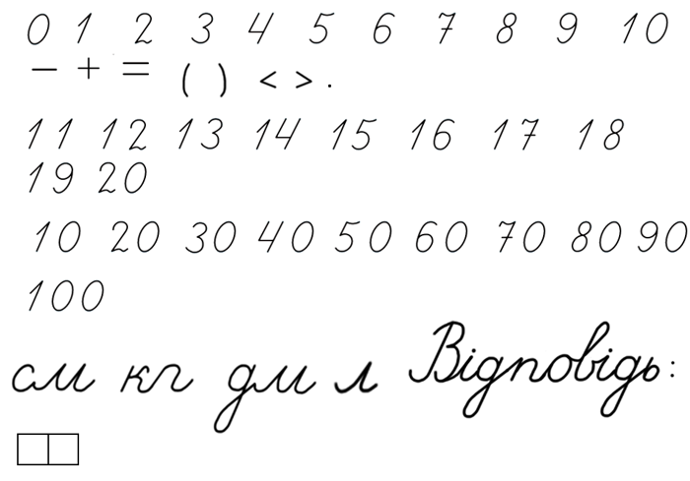 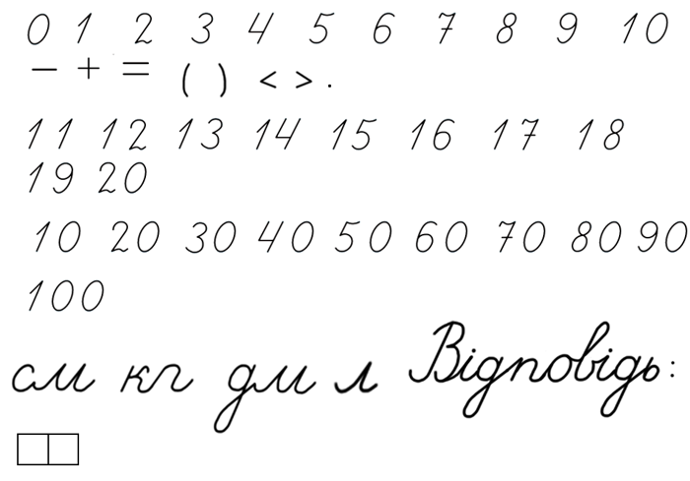 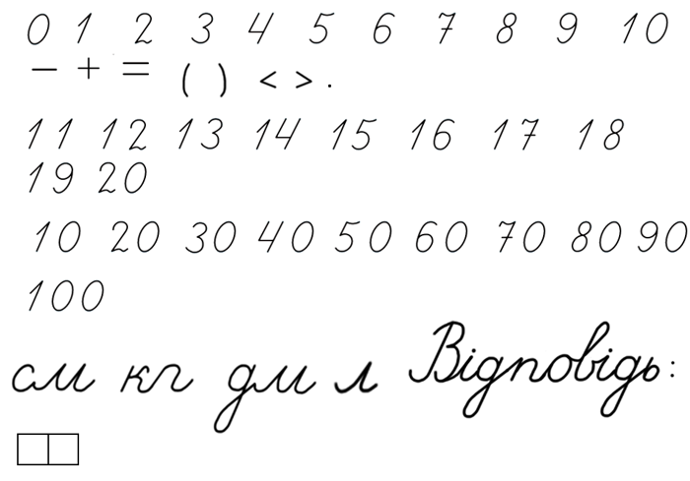 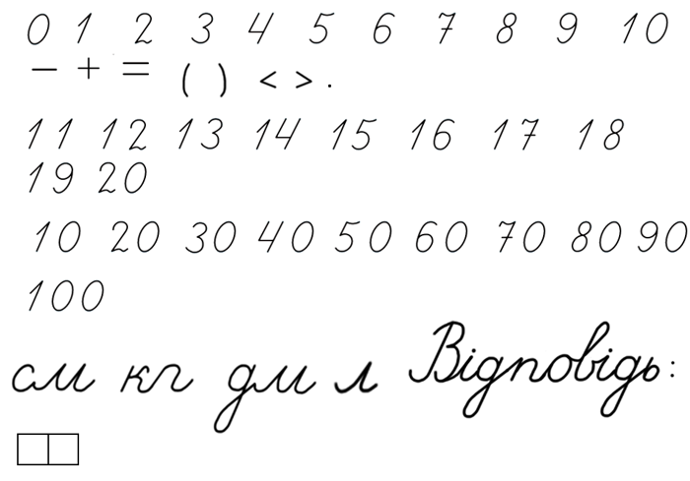 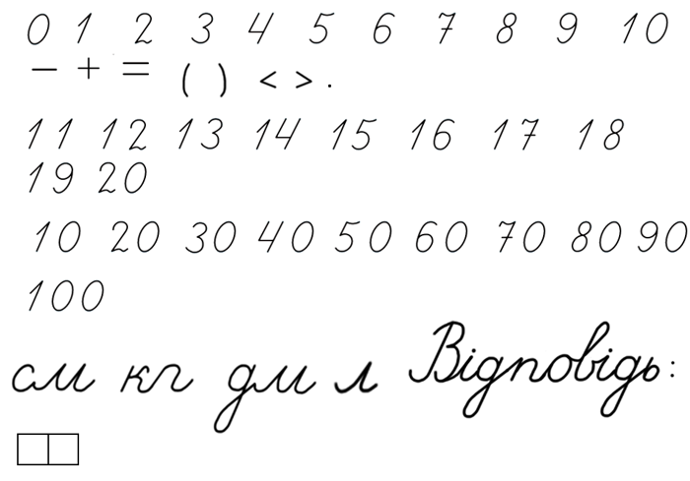 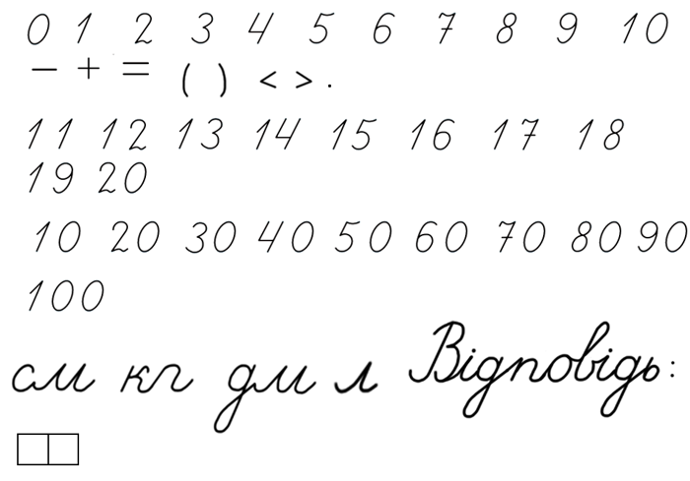 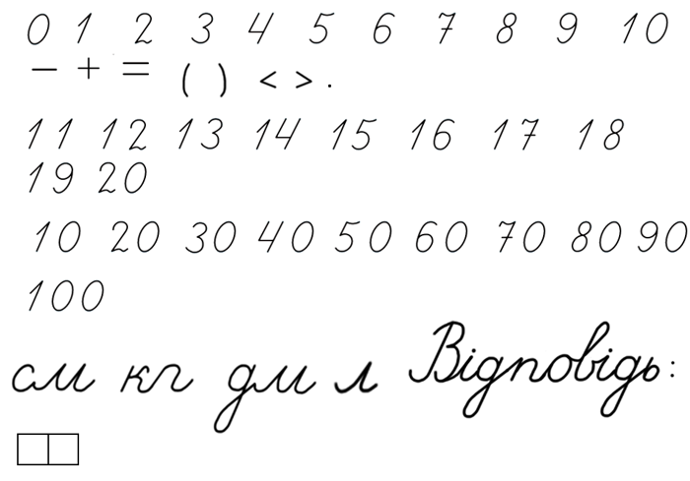 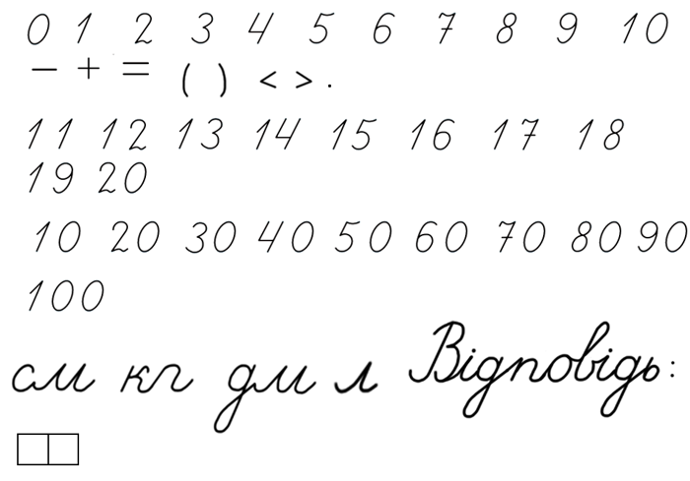 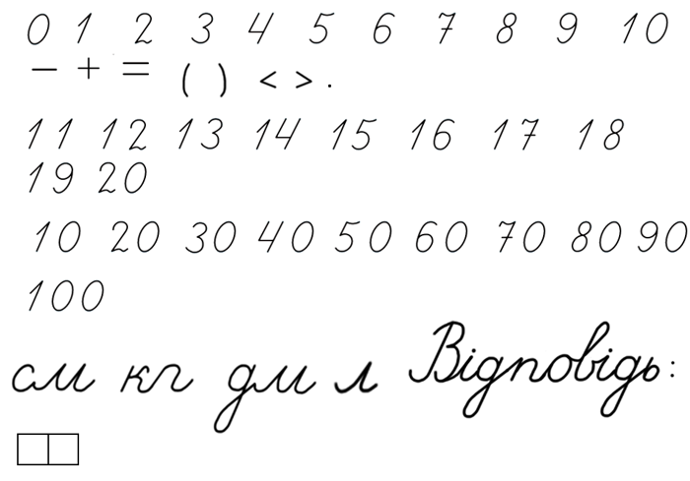 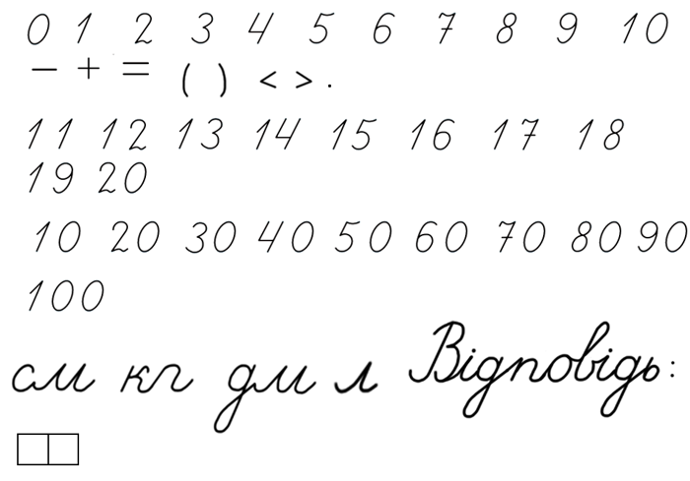 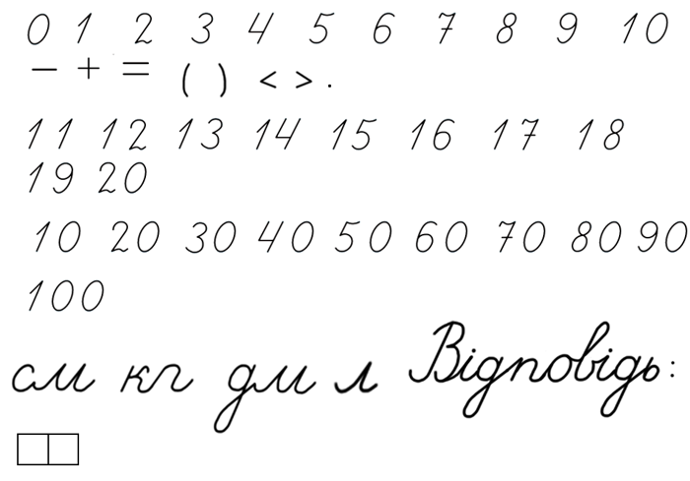 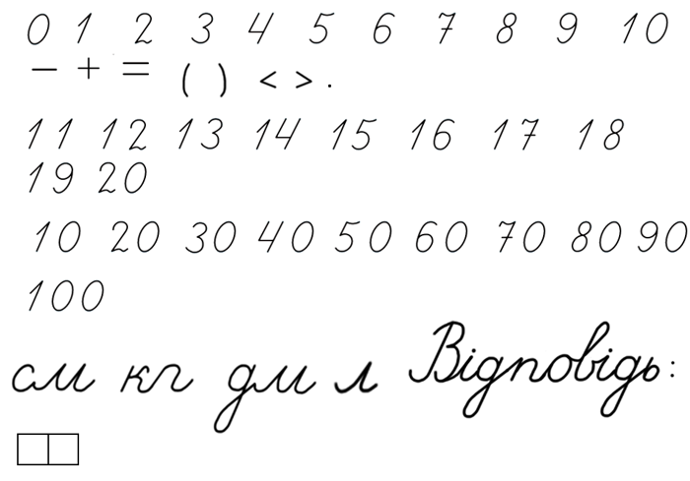 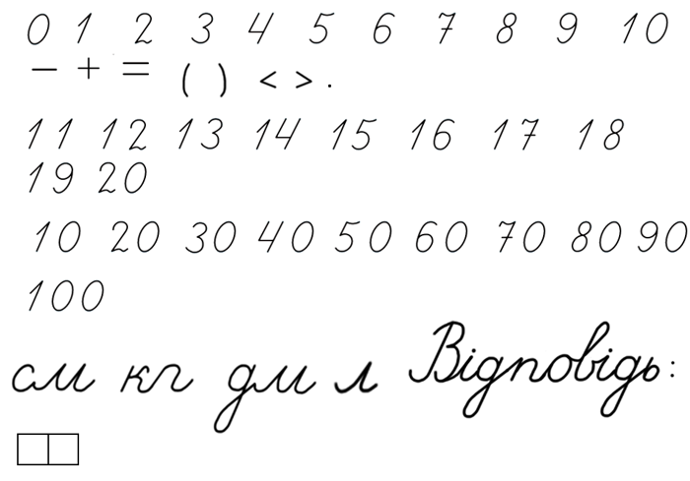 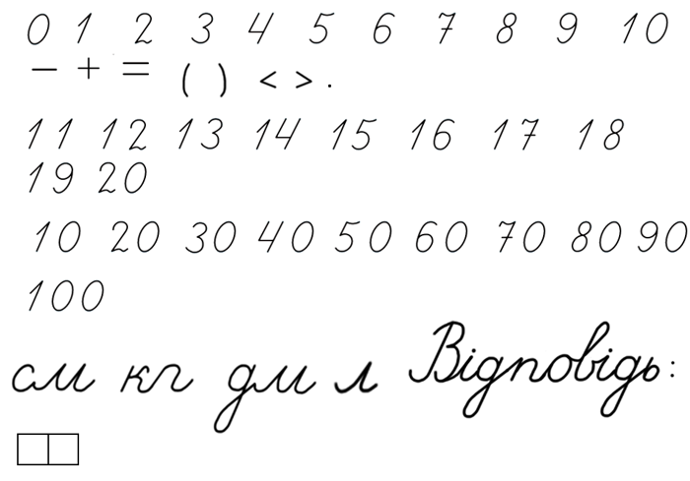 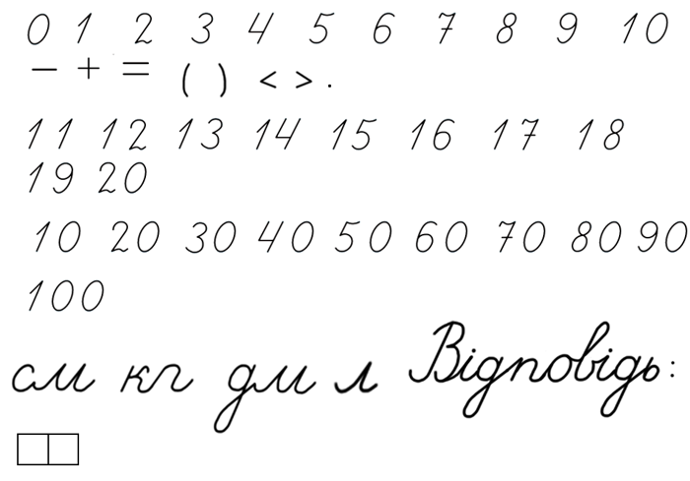 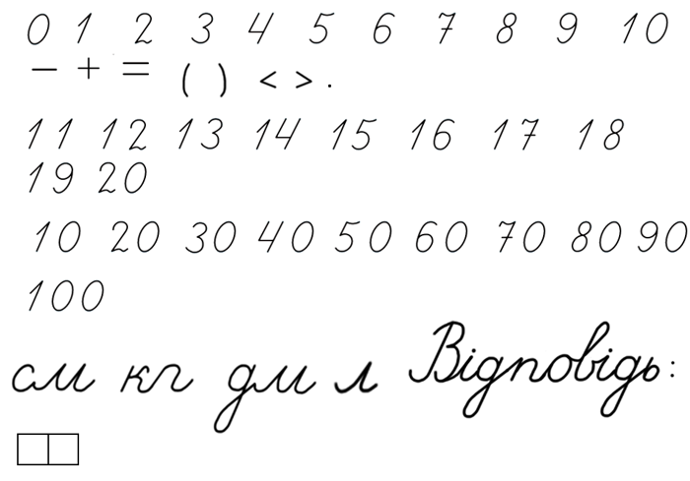 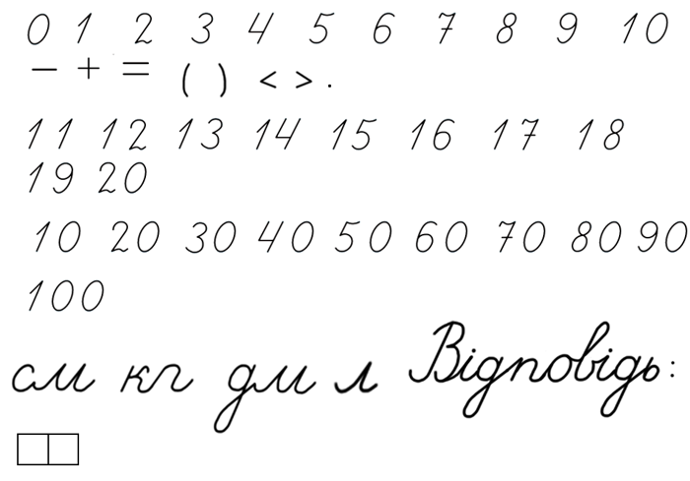 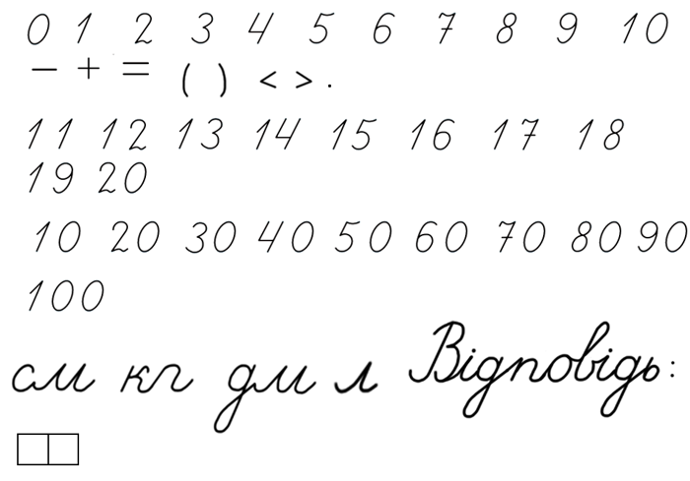 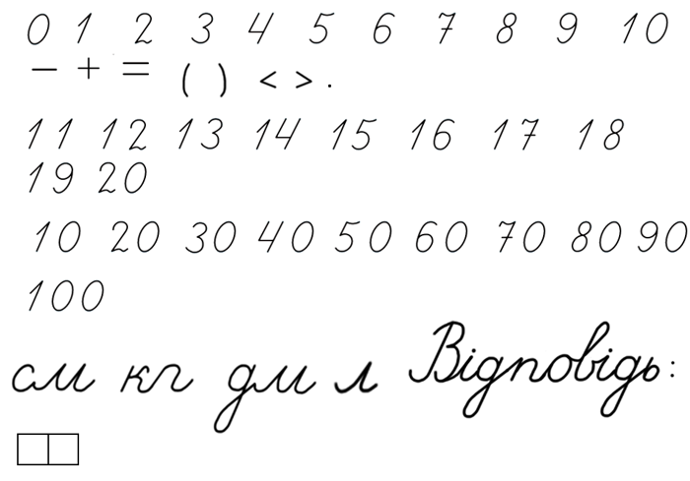 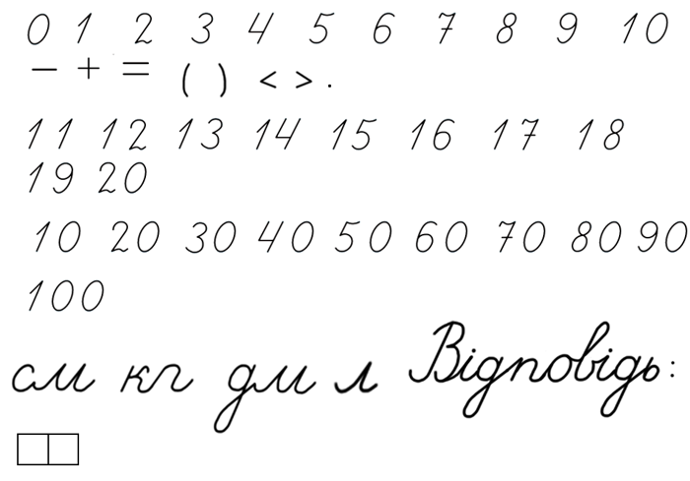 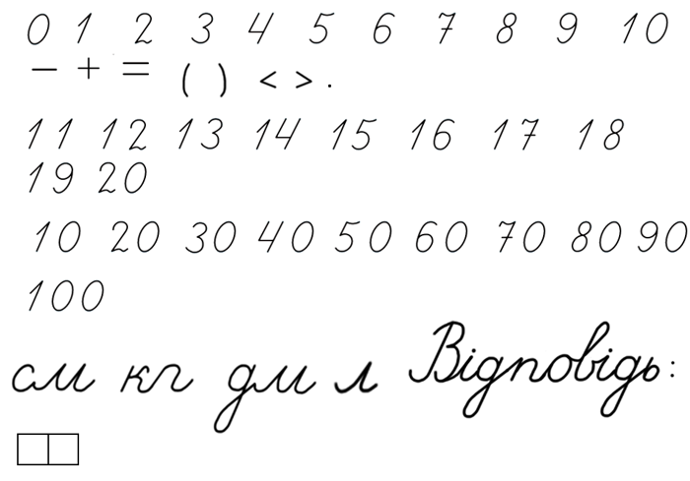 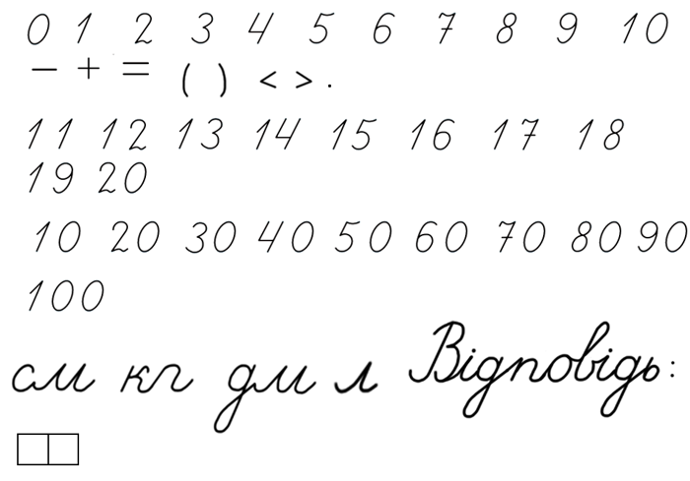 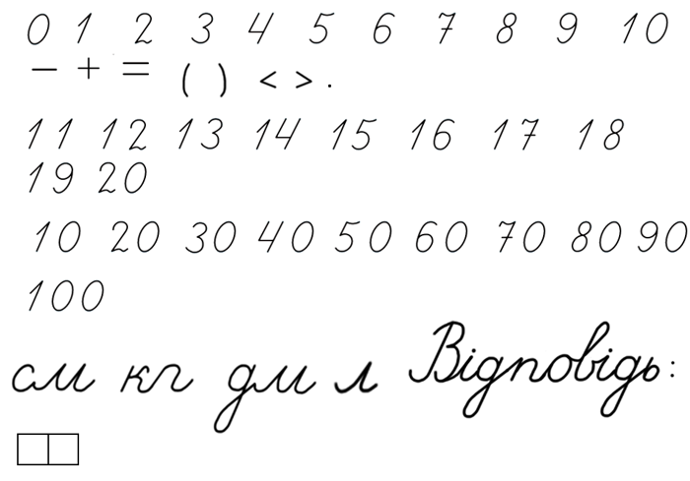 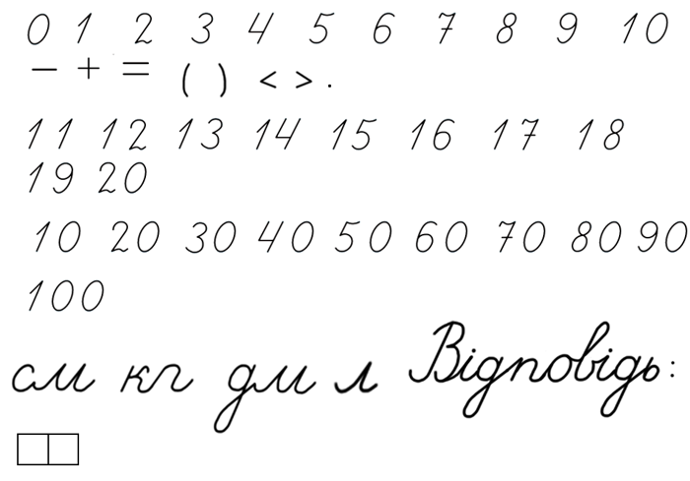 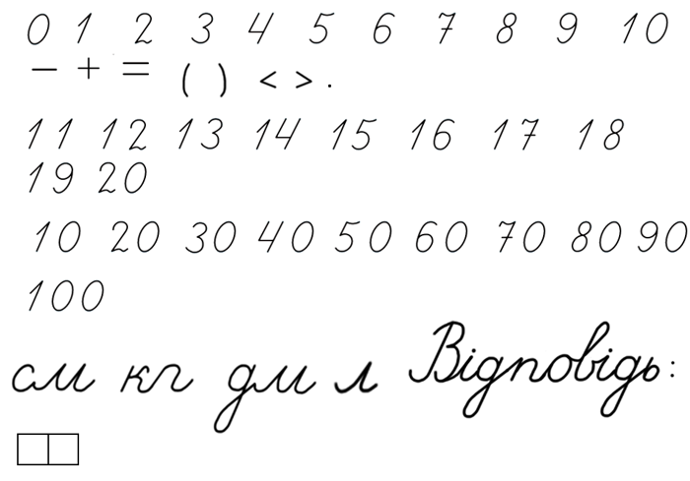 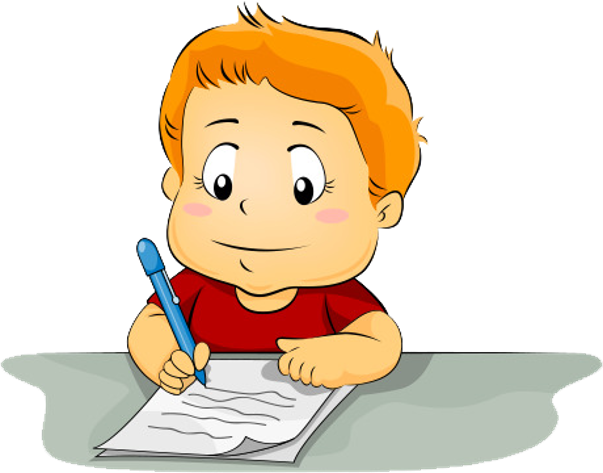 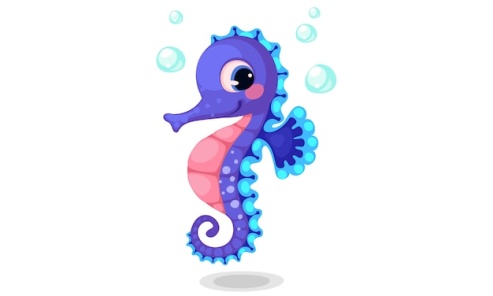 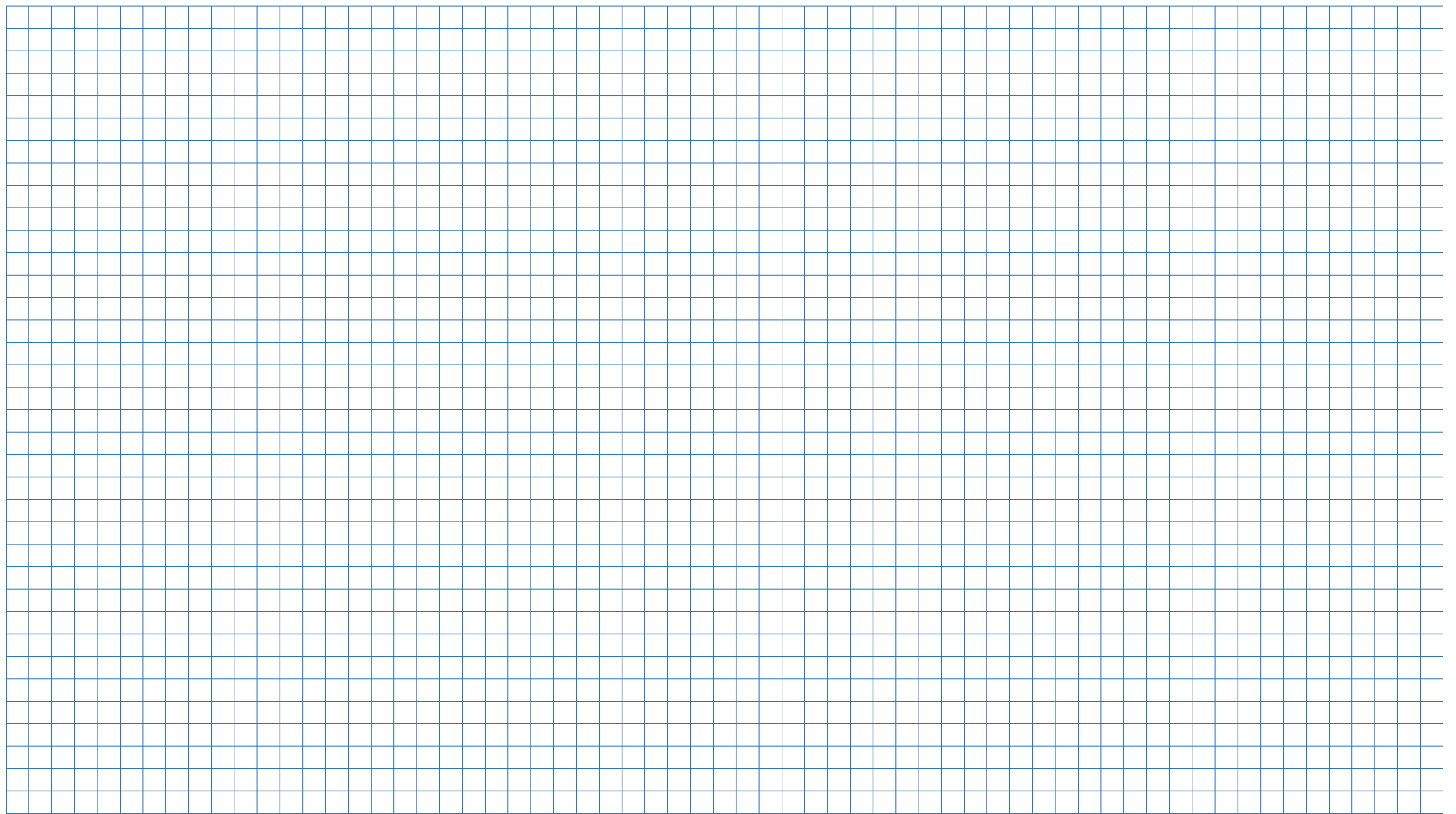 23
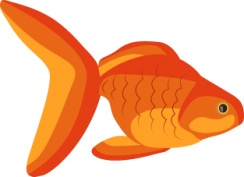 48
26.09.2024